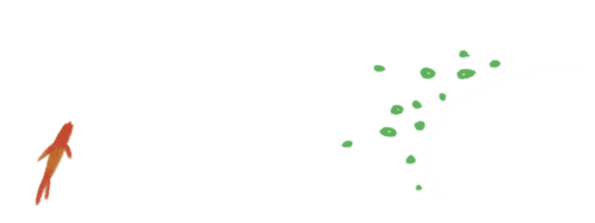 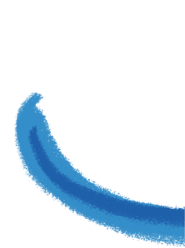 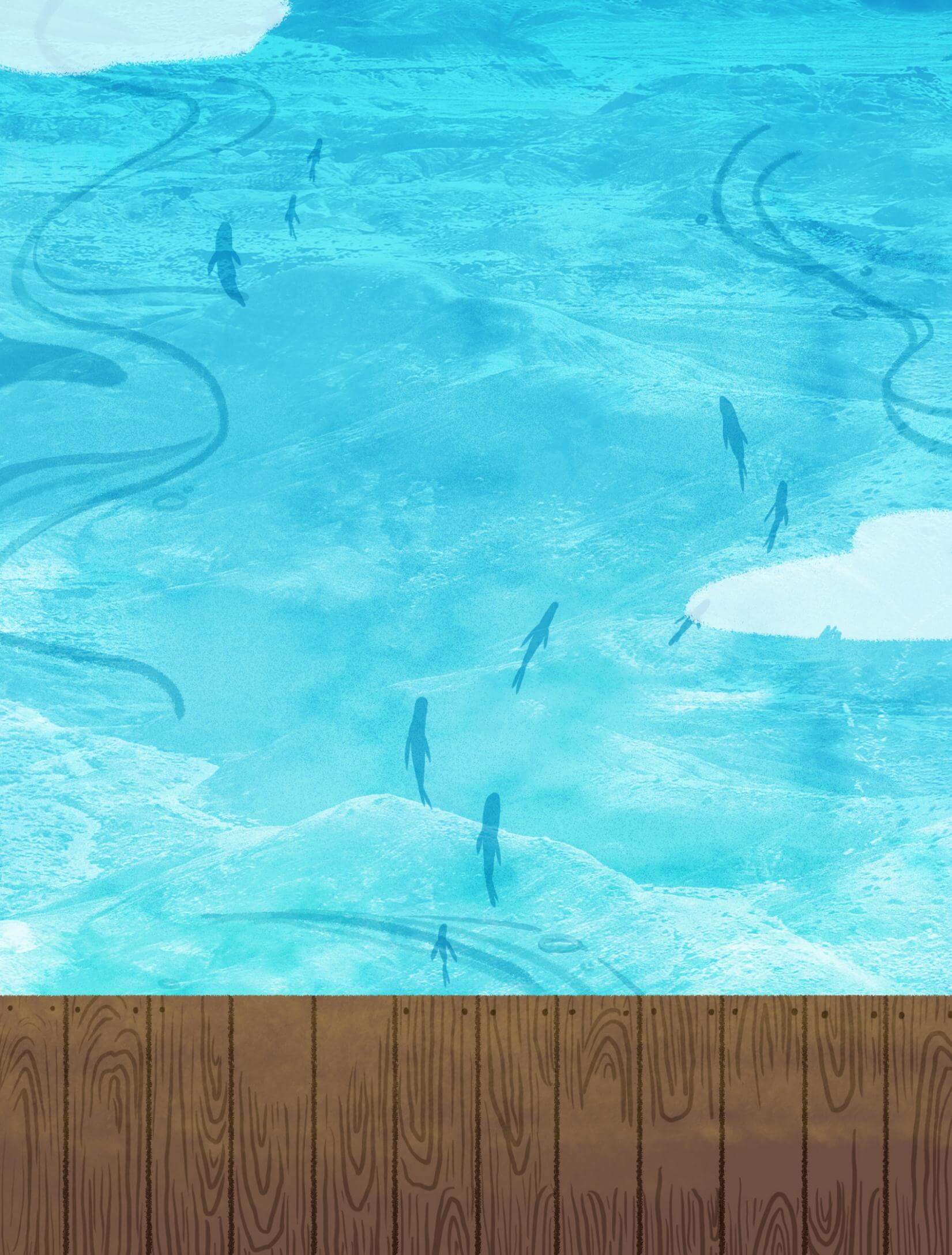 中国传统二十四节气
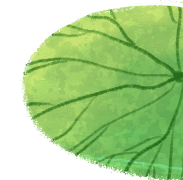 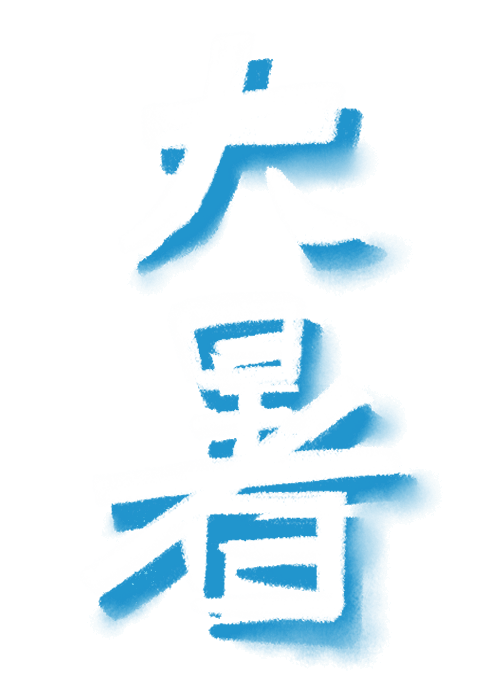 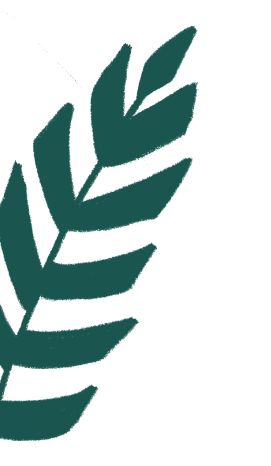 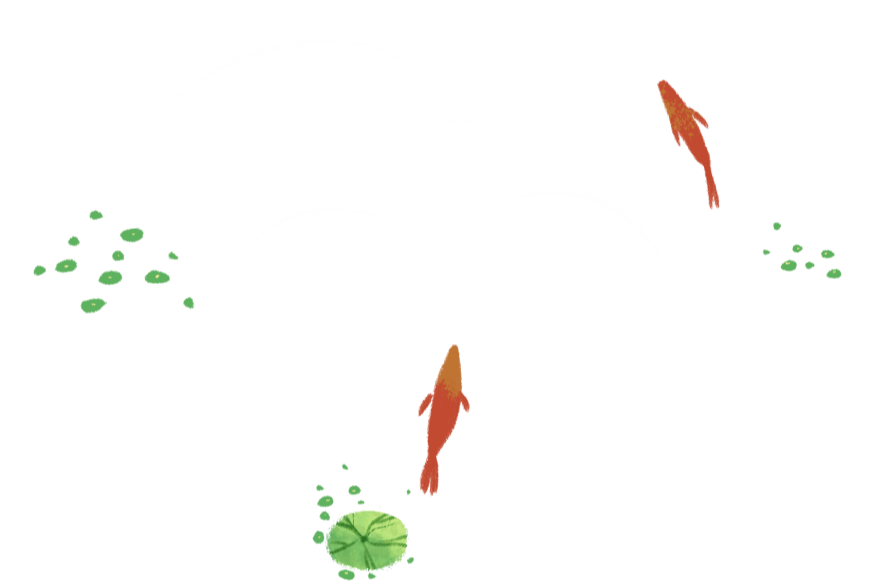 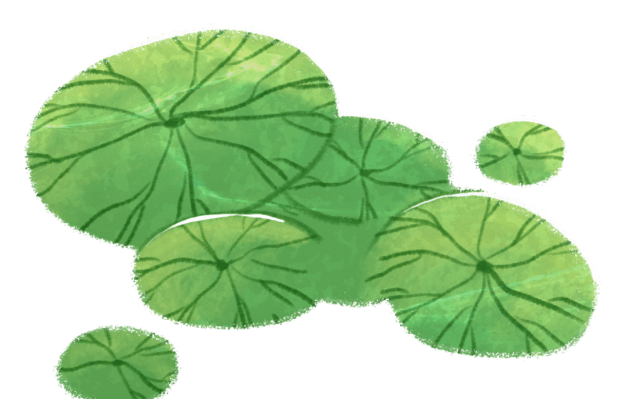 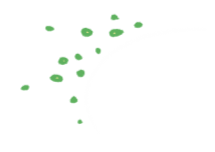 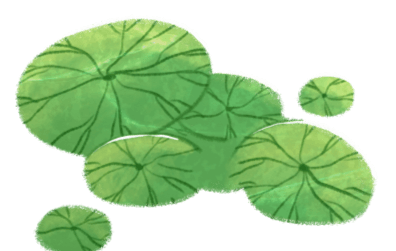 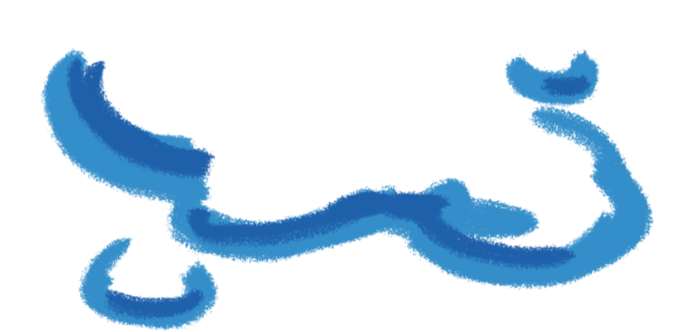 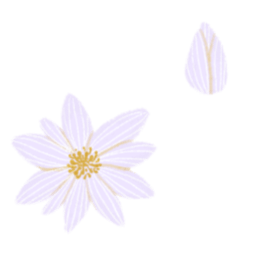 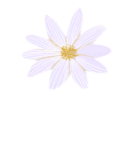 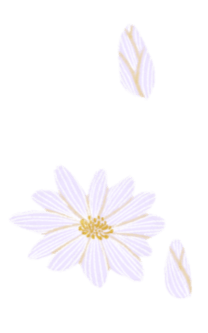 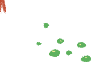 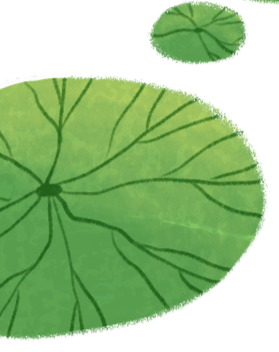 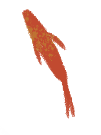 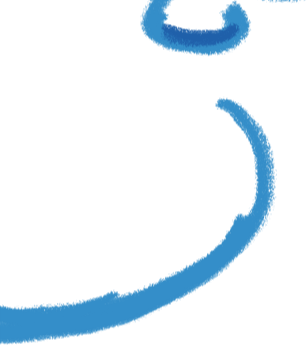 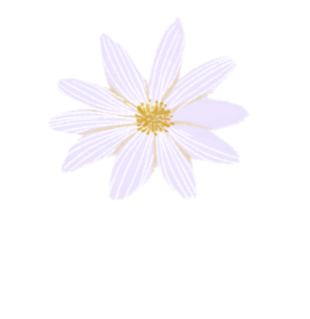 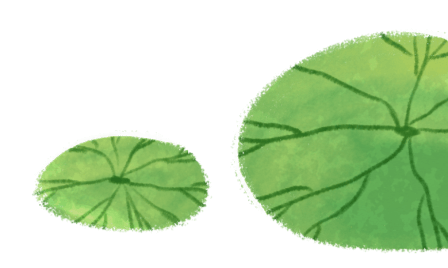 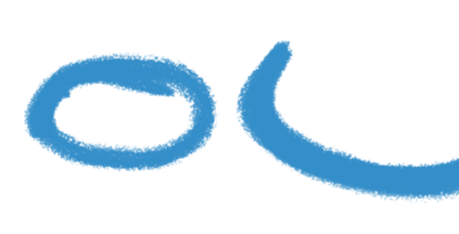 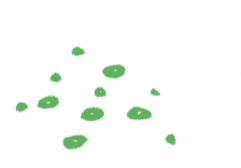 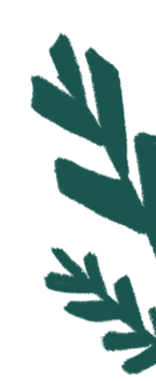 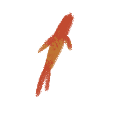 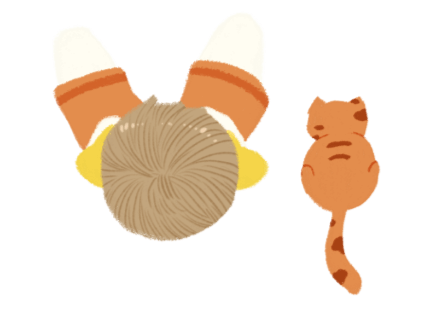 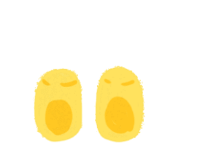 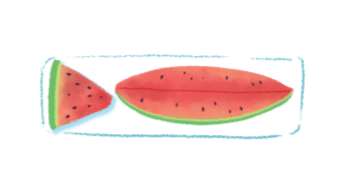 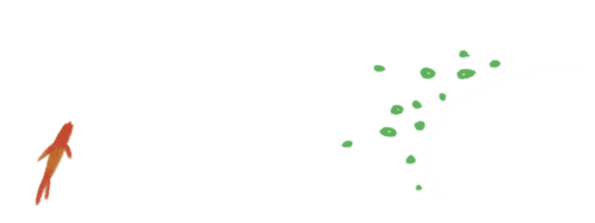 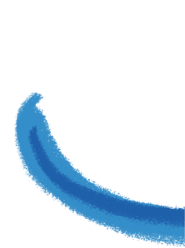 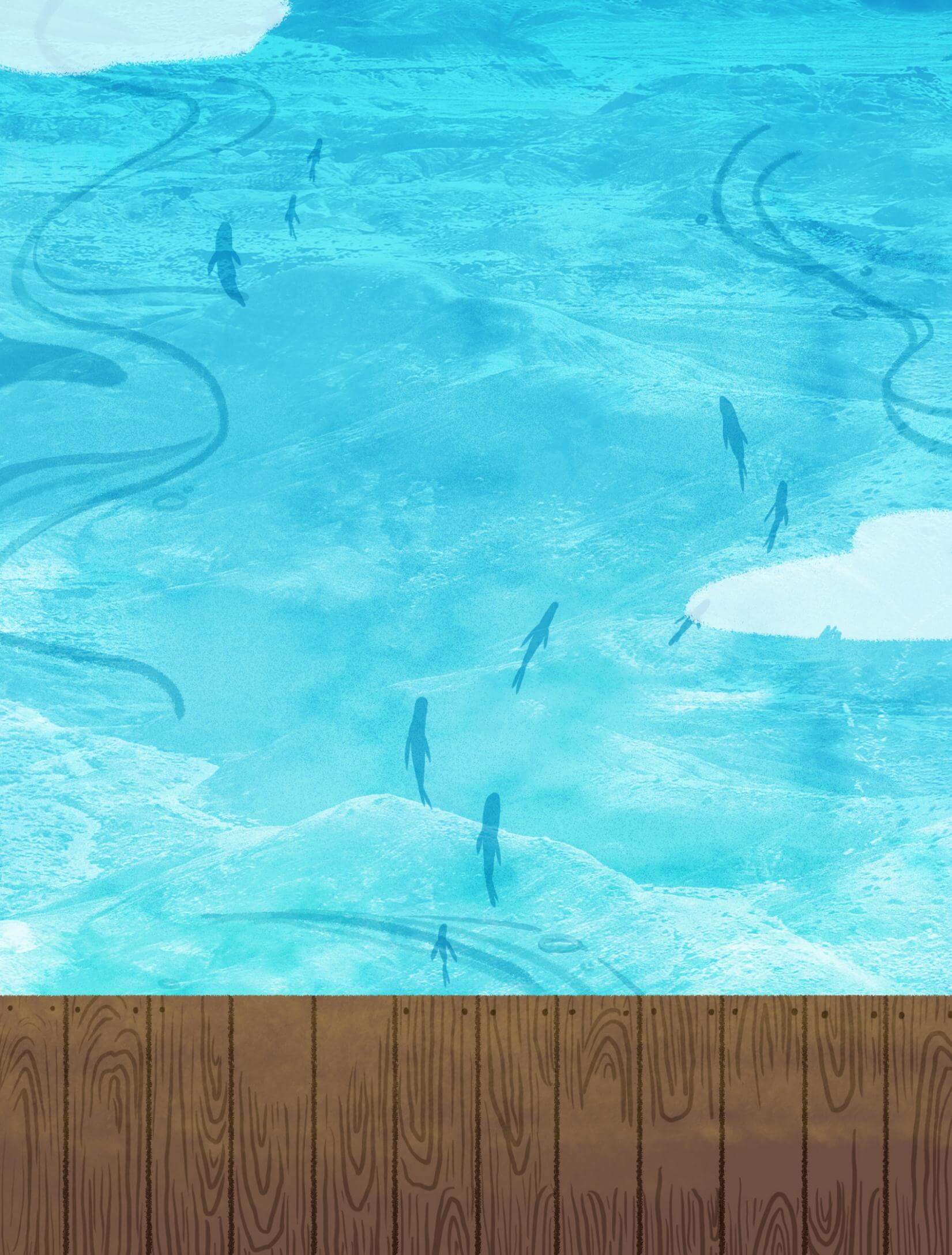 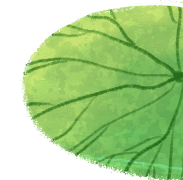 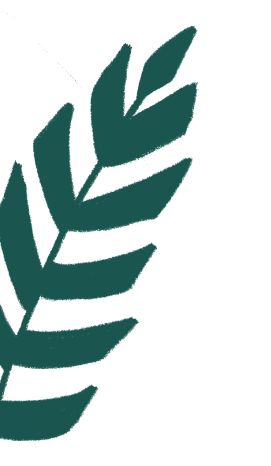 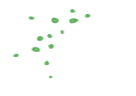 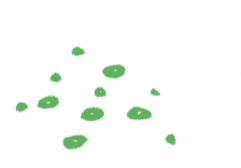 01  大暑节气起源
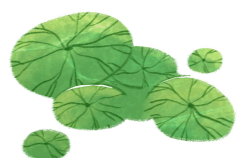 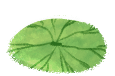 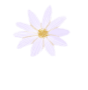 02  大暑气候特点
目录
content
目录
content
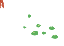 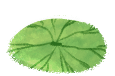 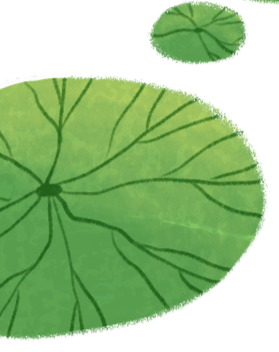 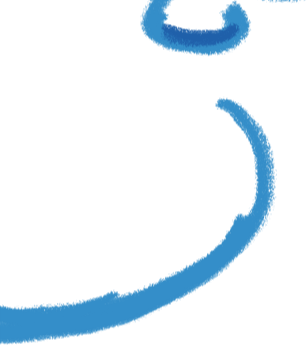 03  大暑节气习俗
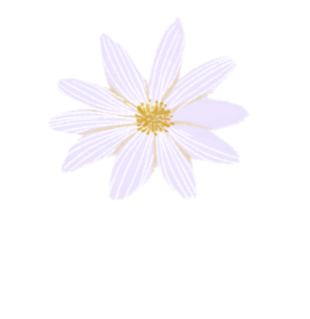 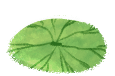 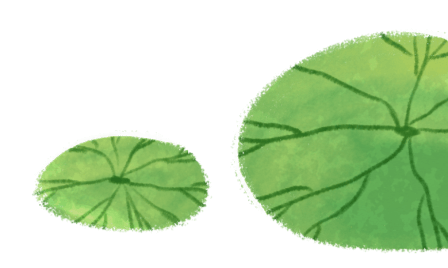 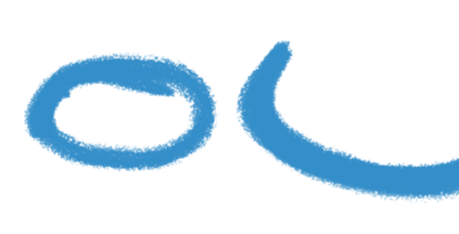 04  大暑节气养生
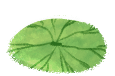 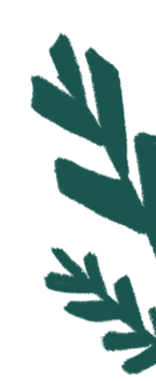 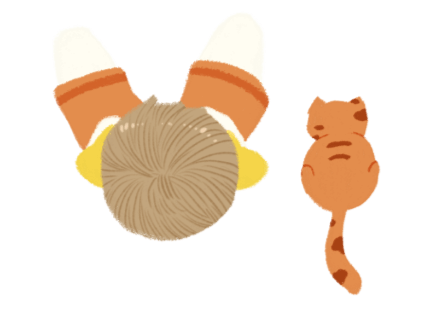 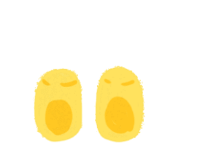 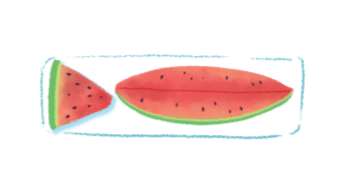 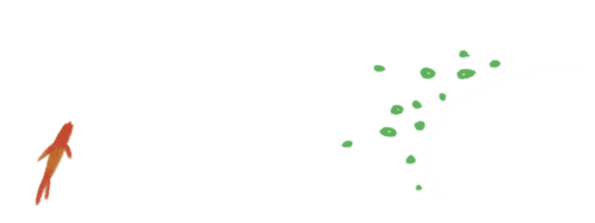 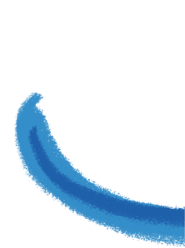 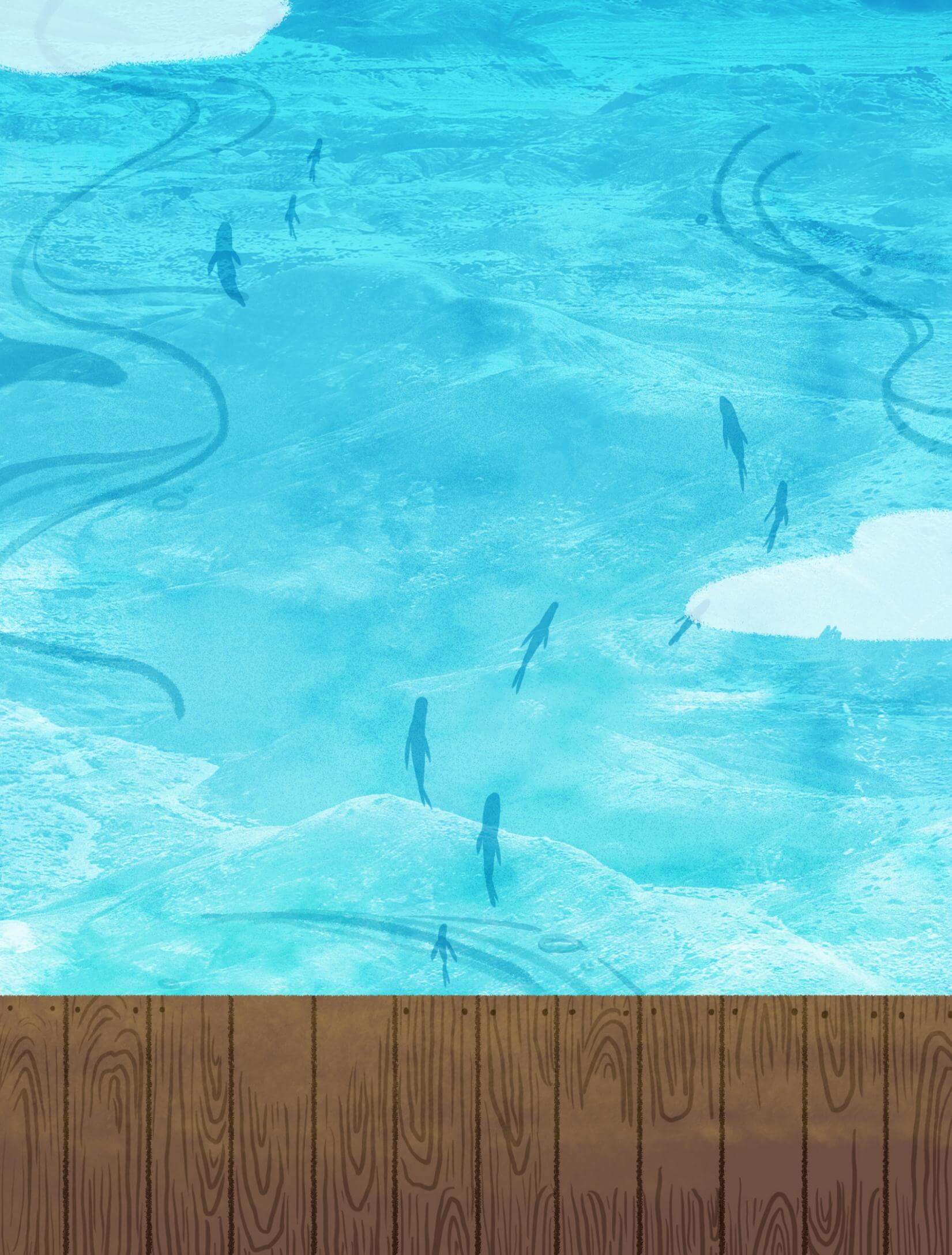 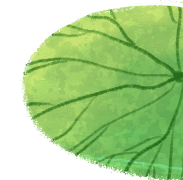 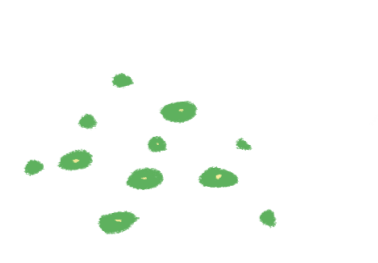 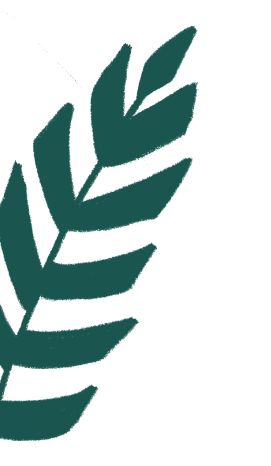 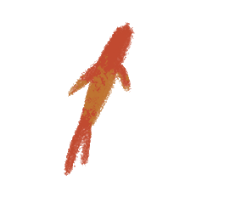 01  
大暑节气起源
01  
大暑节气起源
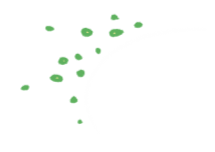 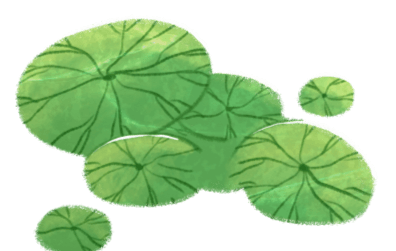 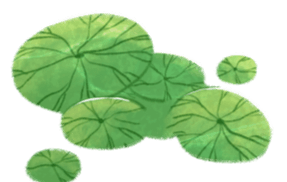 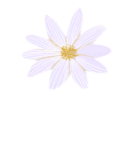 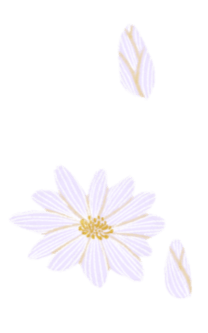 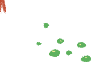 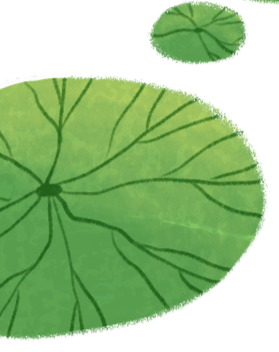 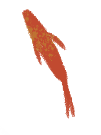 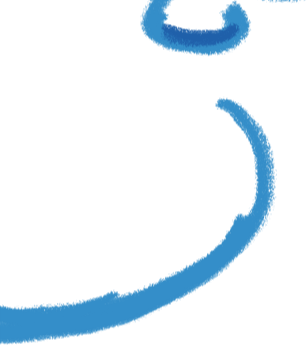 Life isn't about waiting for the storm to pass. it's about learning to dance Life isn't it's about learning to dance in the rain.
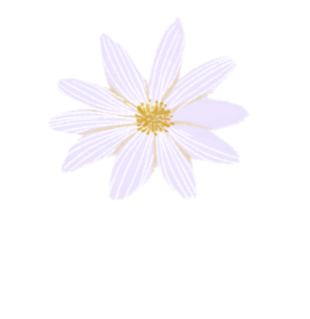 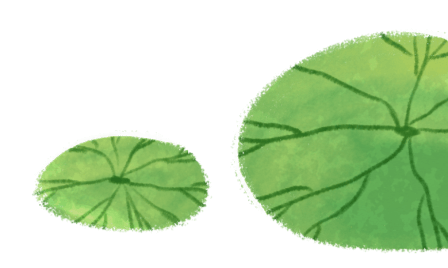 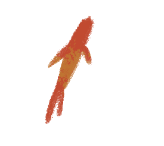 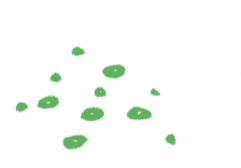 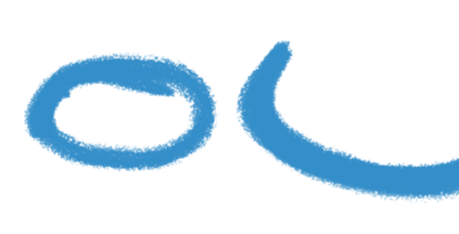 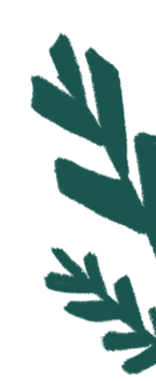 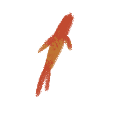 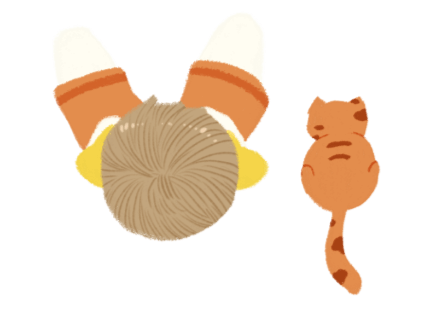 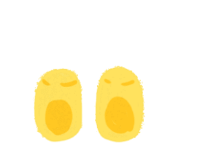 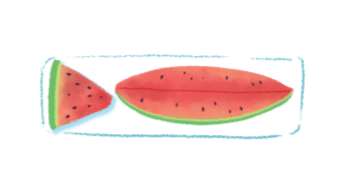 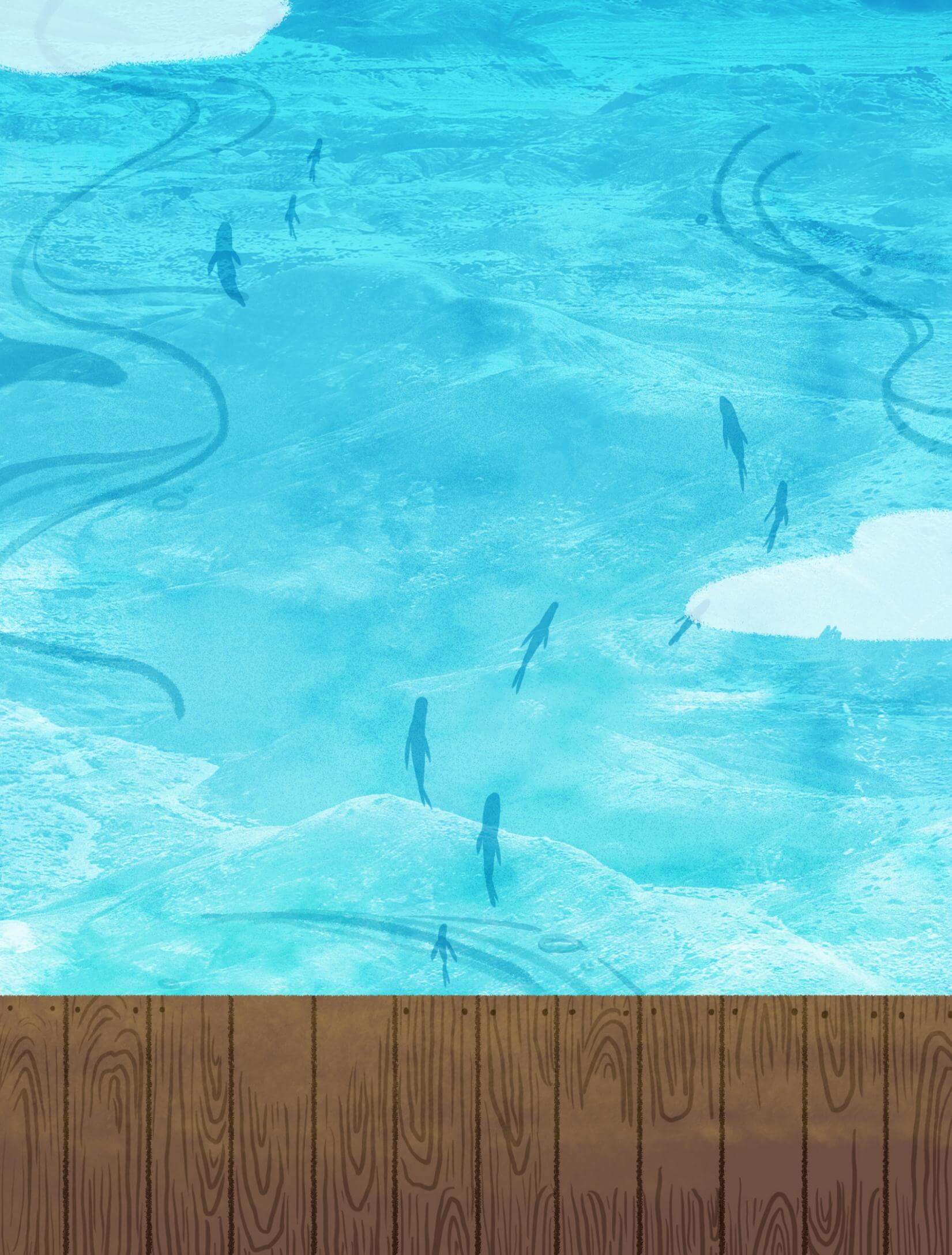 大暑节气起源
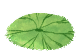 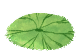 https://www.ypppt.com/
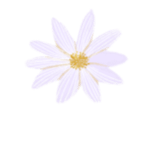 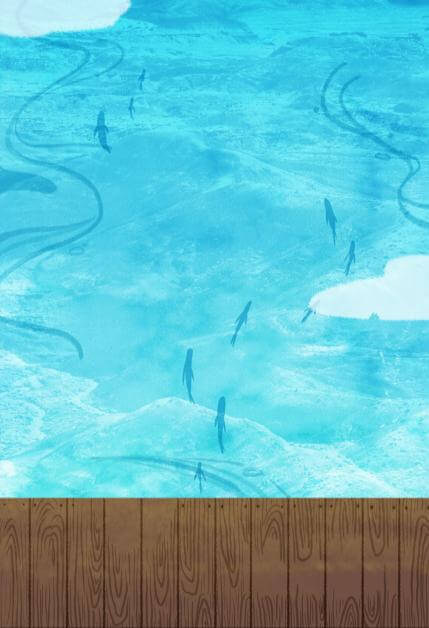 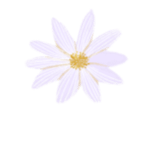 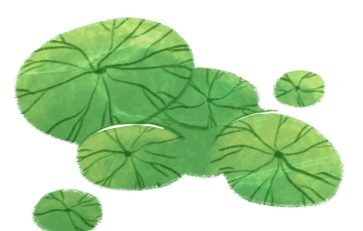 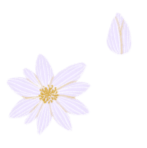 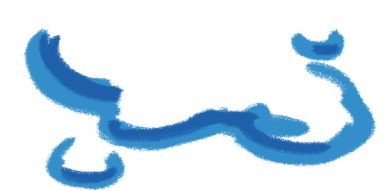 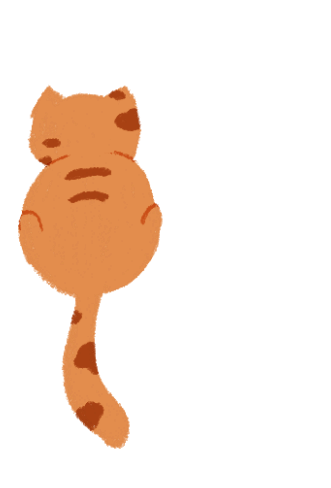 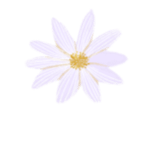 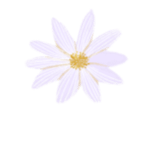 添加标题
添加标题
添加标题
添加标题
请输入文字内容，请输入文字内容，请输入文字内容，请输入文字内容
请输入文字内容，请输入文字内容，请输入文字内容，请输入文字内容
请输入文字内容，请输入文字内容，请输入文字内容，请输入文字内容
请输入文字内容，请输入文字内容，请输入文字内容，请输入文字内容
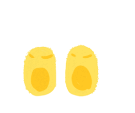 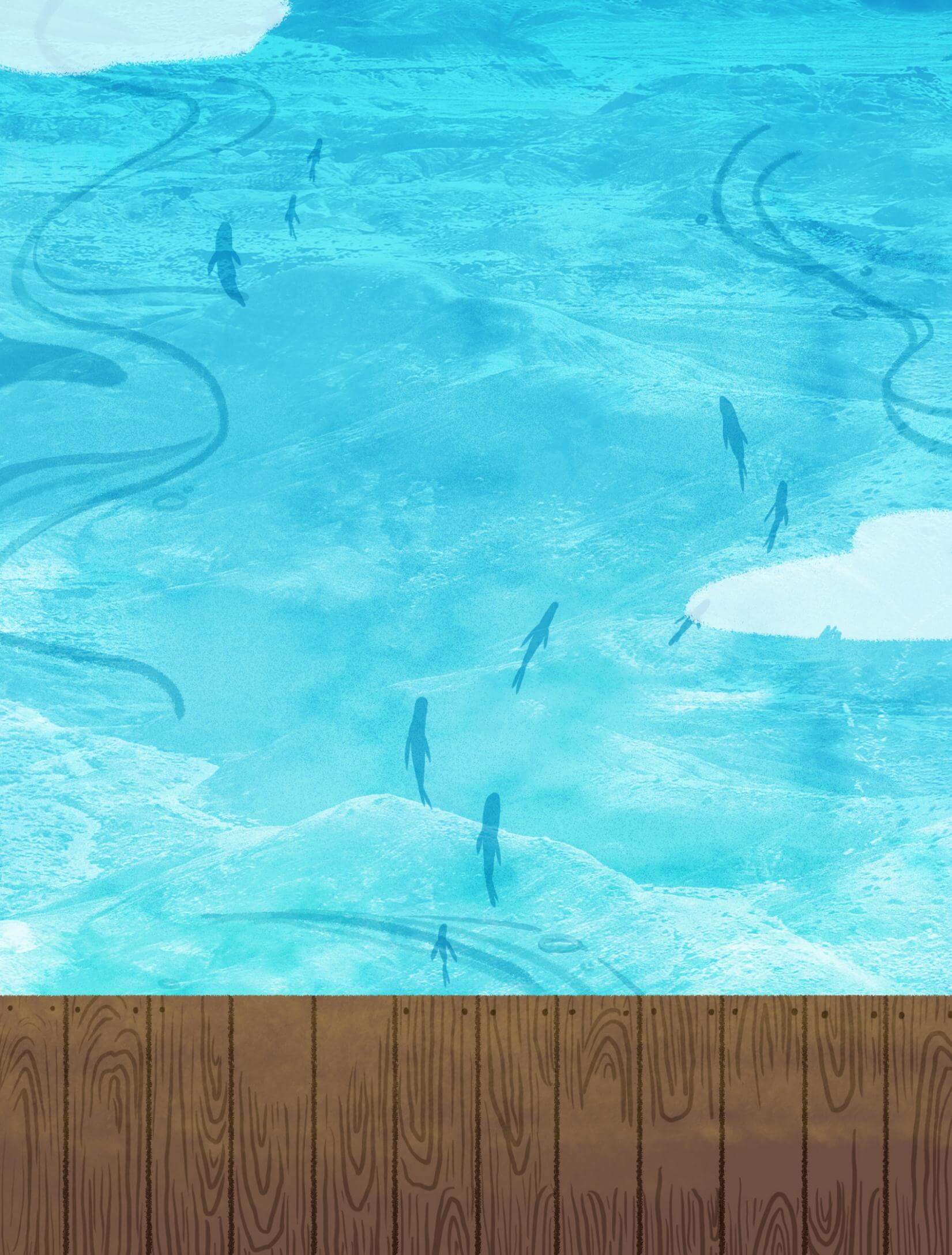 大暑节气起源
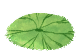 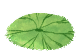 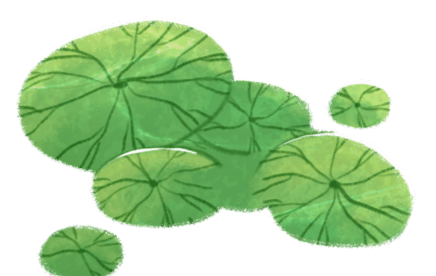 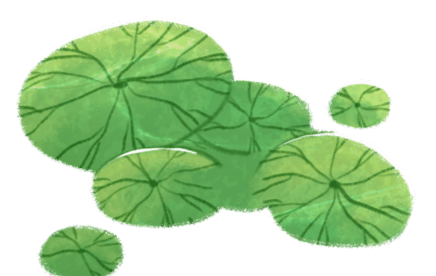 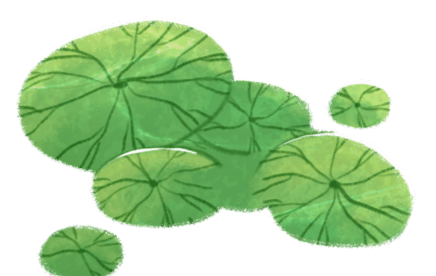 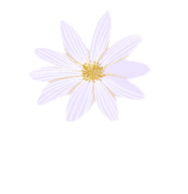 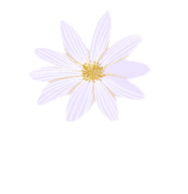 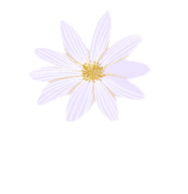 输入标题
输入标题
输入标题
单击此处编辑您要的内容，建议您在展示时采用微软雅黑字体。单击此处编辑您要的内容，
单击此处编辑您要的内容，建议您在展示时采用微软雅黑字体。单击此处编辑您要的内容，
单击此处编辑您要的内容，建议您在展示时采用微软雅黑字体。单击此处编辑您要的内容，
节日PPT模板 http://www.ypppt.com/jieri/
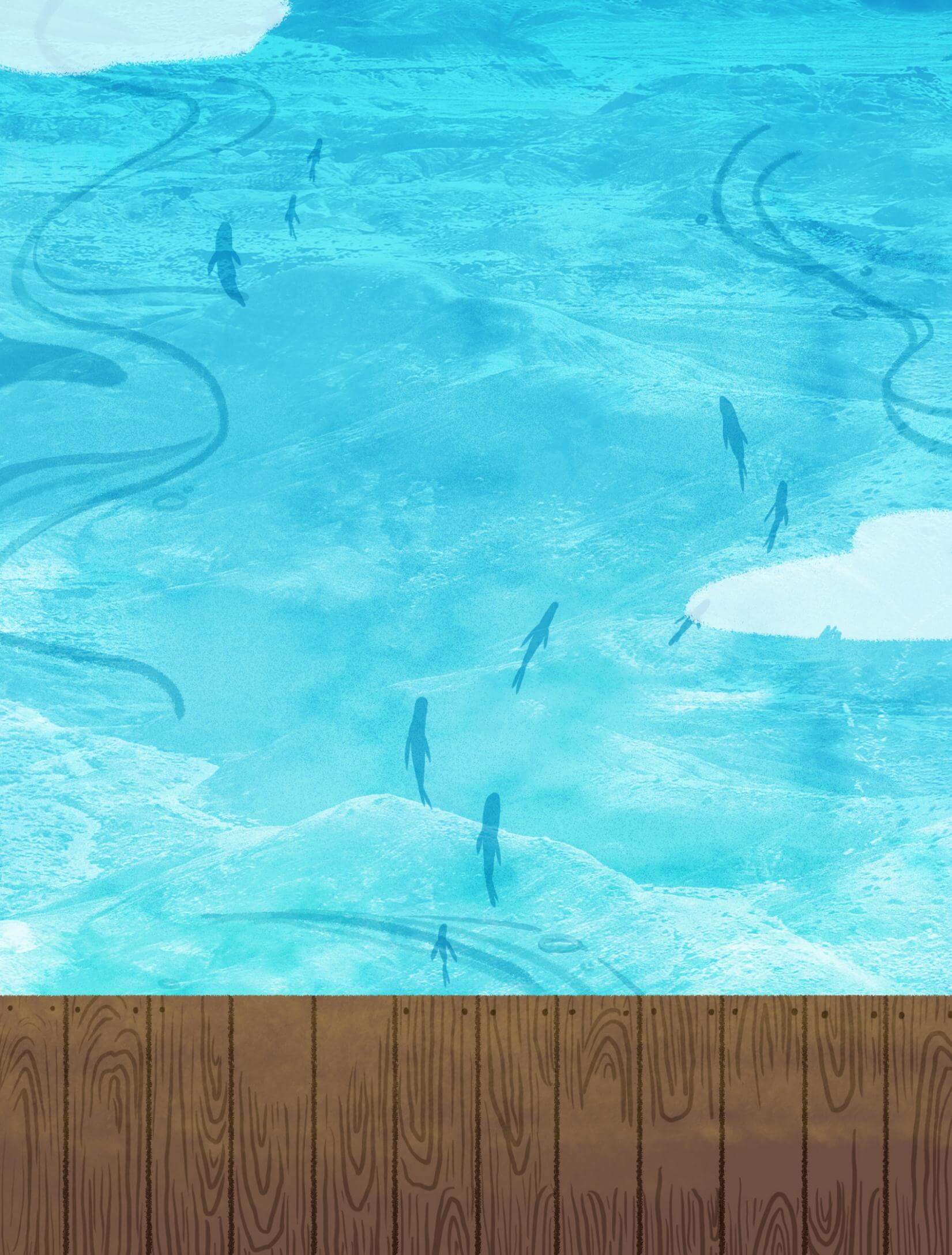 大暑节气起源
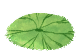 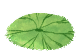 请在此输入您的内容，文字均可编辑。请在此输入您的内容，文字均可编辑。请在此输入您的内容，文字均可编辑。请在此输入您的内容，文字均可编辑。请在此输入您的内容，文字均可编辑。请在此输入您的内容，文字均可编辑。
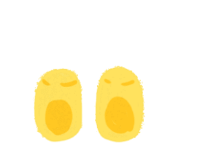 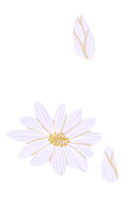 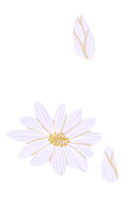 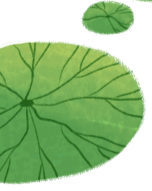 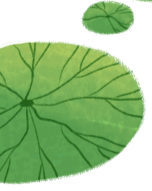 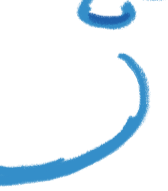 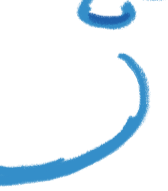 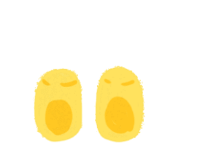 请在此输入您的内容，文字均可编辑。请在此输入您的内容，文字均可编辑。请在此输入您的内容，文字均可编辑。请在此输入您的内容，文字均可编辑。请在此输入您的内容，文字均可编辑。请在此输入您的内容，文字均可编辑。
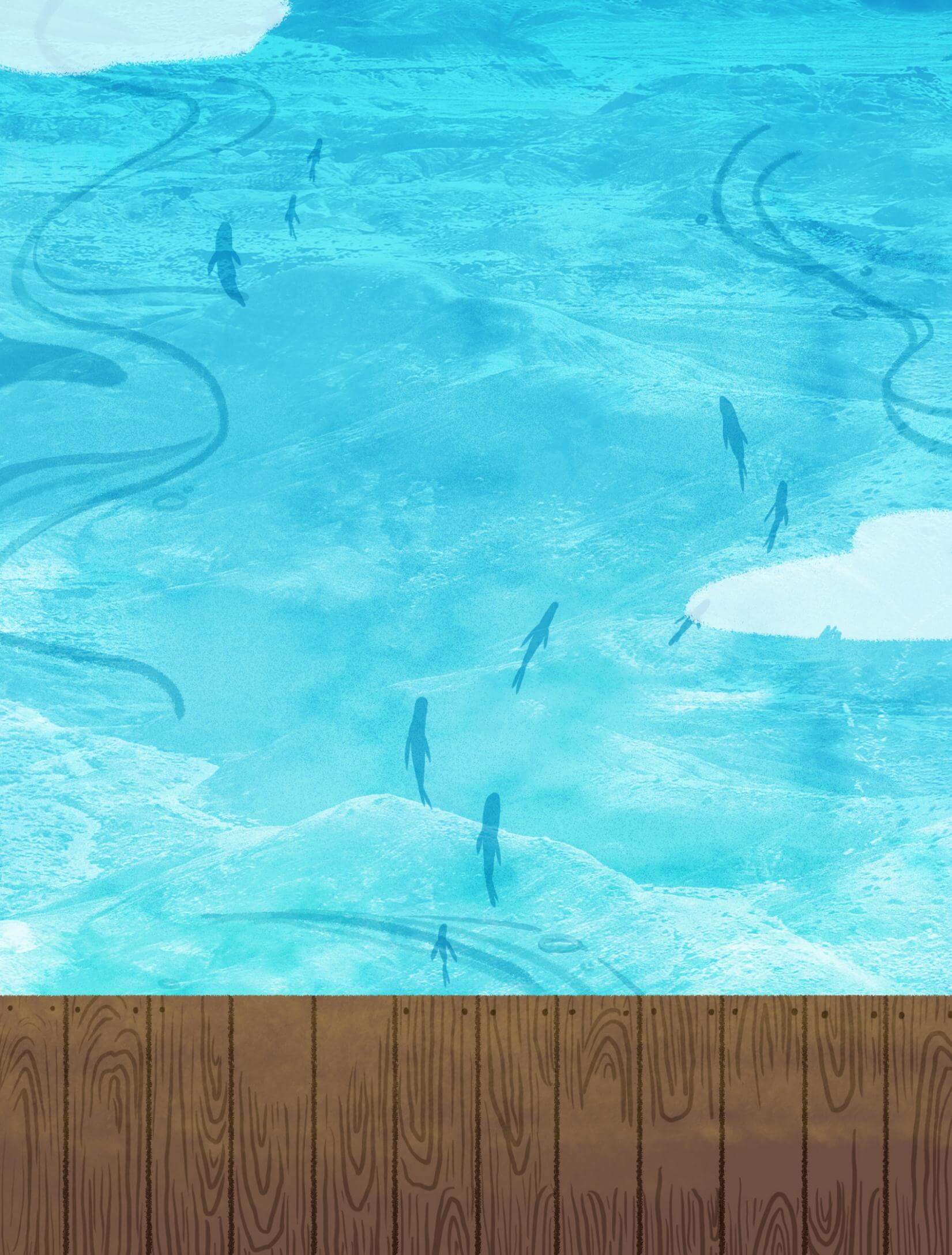 大暑节气起源
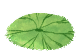 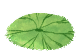 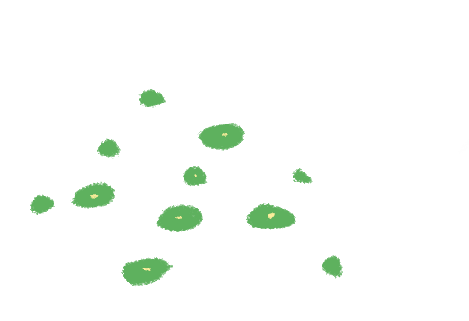 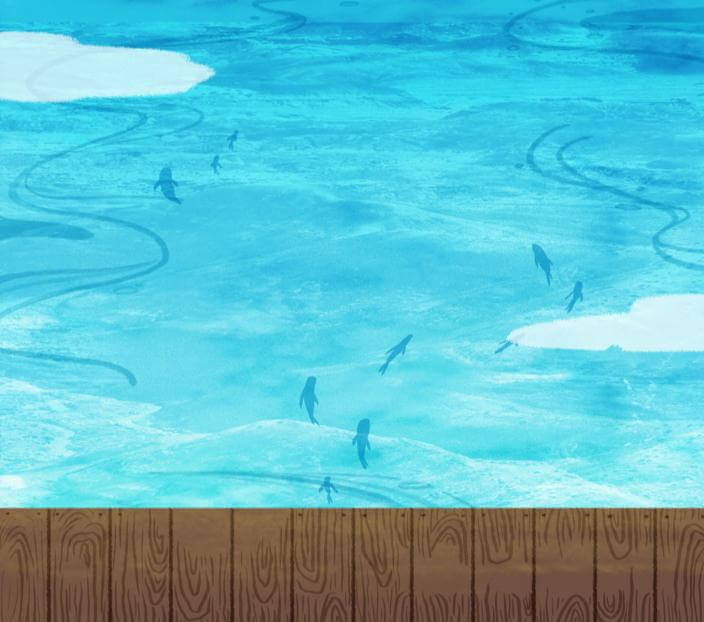 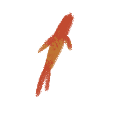 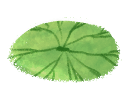 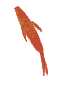 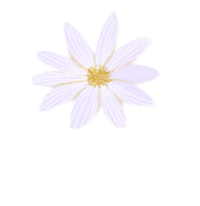 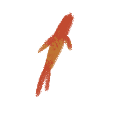 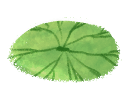 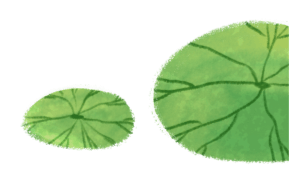 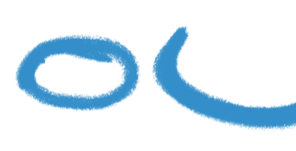 添加标题
添加标题
添加标题
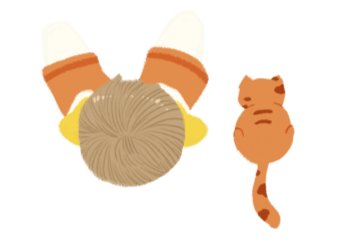 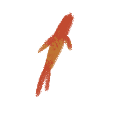 请输入文字内容，请输入文字内容，请输入文字内容，请输入文字内容
请输入文字内容，请输入文字内容，请输入文字内容，请输入文字内容
请输入文字内容，请输入文字内容，请输入文字内容，请输入文字内容
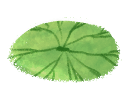 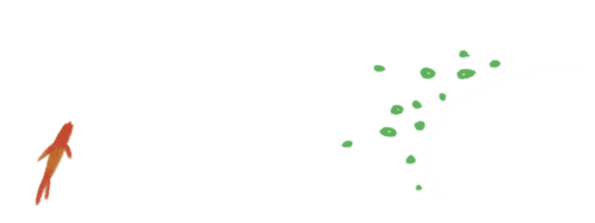 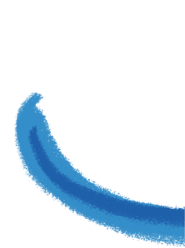 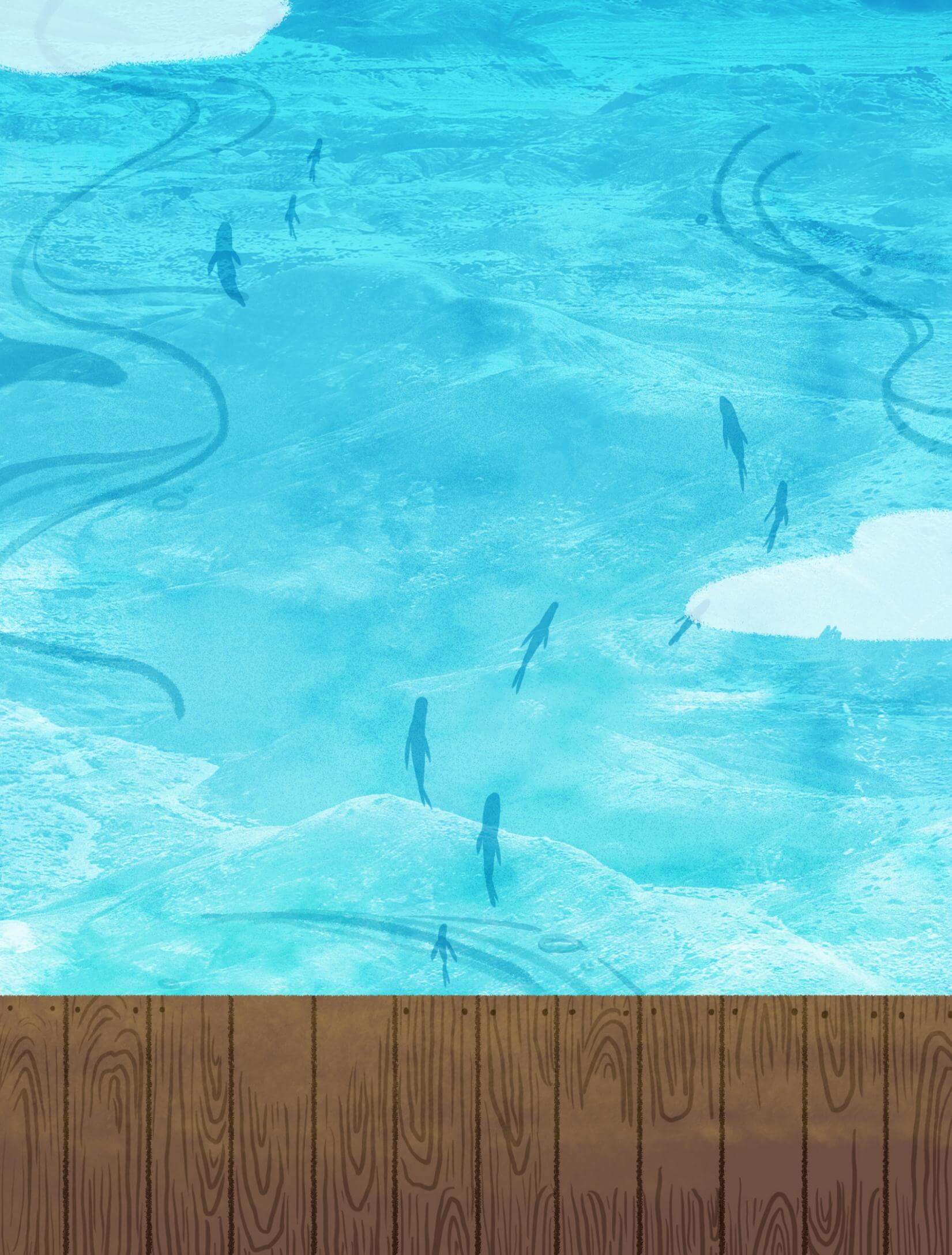 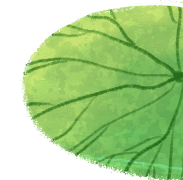 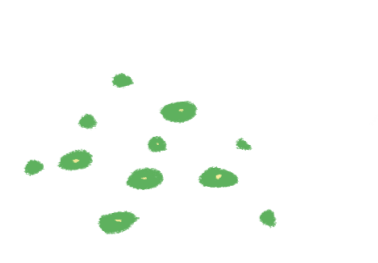 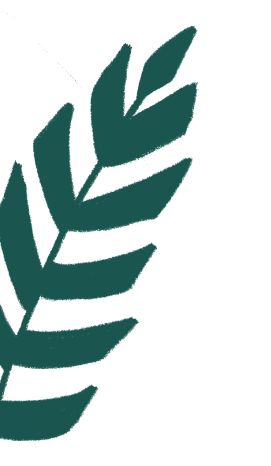 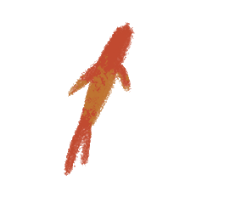 02  
大暑气候特点
02
大暑气候特点
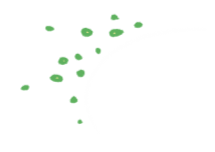 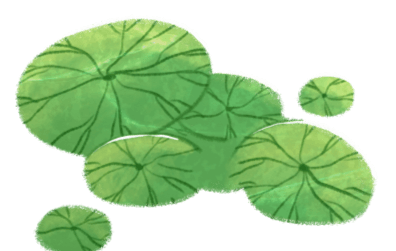 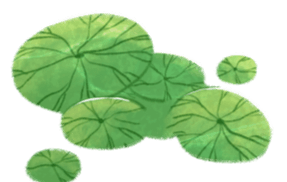 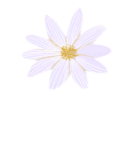 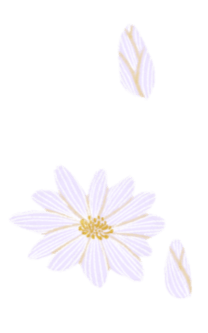 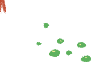 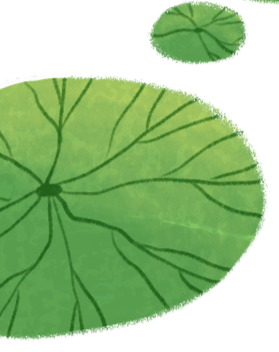 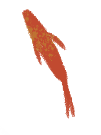 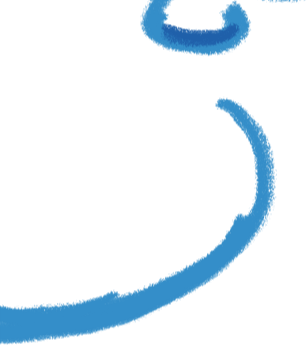 Life isn't about waiting for the storm to pass. it's about learning to dance Life isn't it's about learning to dance in the rain.
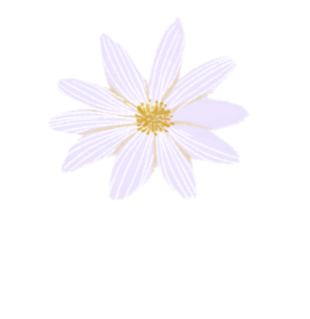 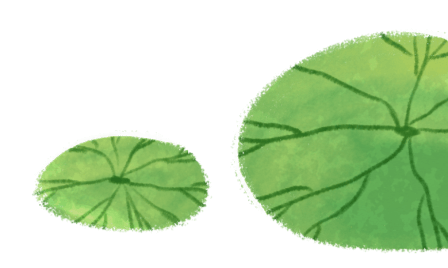 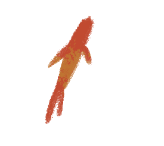 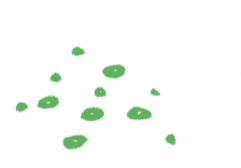 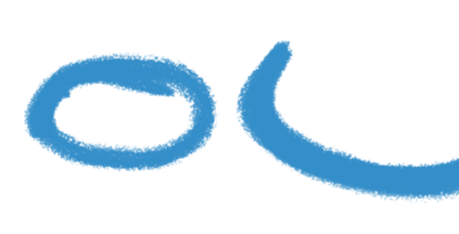 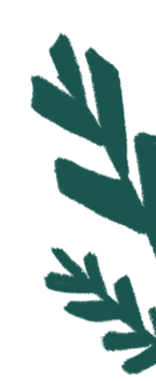 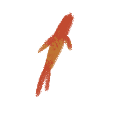 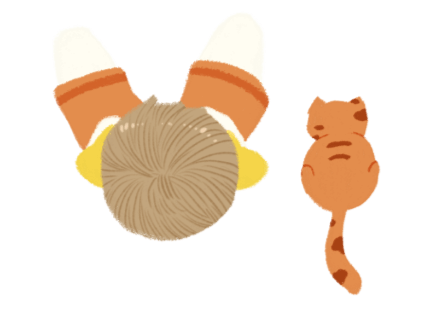 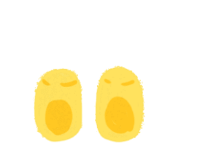 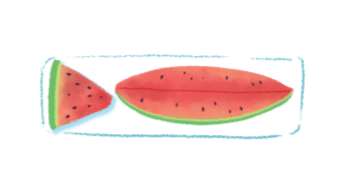 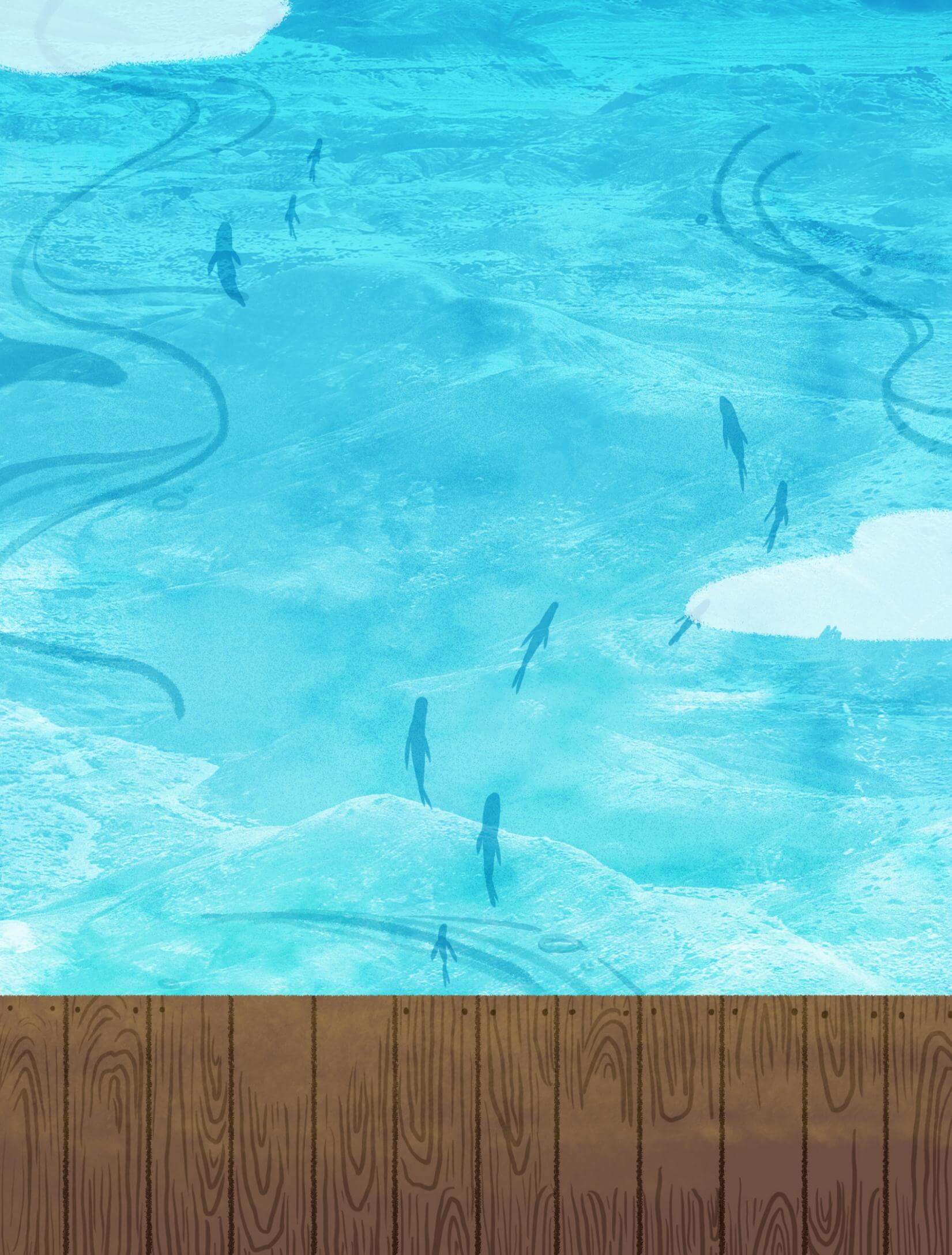 大暑气候特点
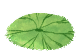 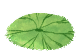 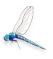 您的内容打在这里，或者通过复制您的文本后，在此框中选择粘贴，并选择只保留文字。在此录入上述图表的综合描述说明，在此录入上述图综合容表的打在这里，或者通过复制您的文本后。
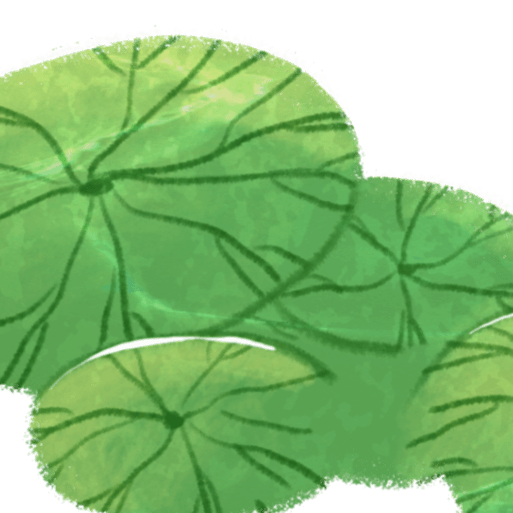 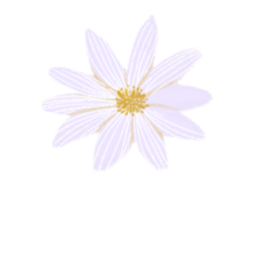 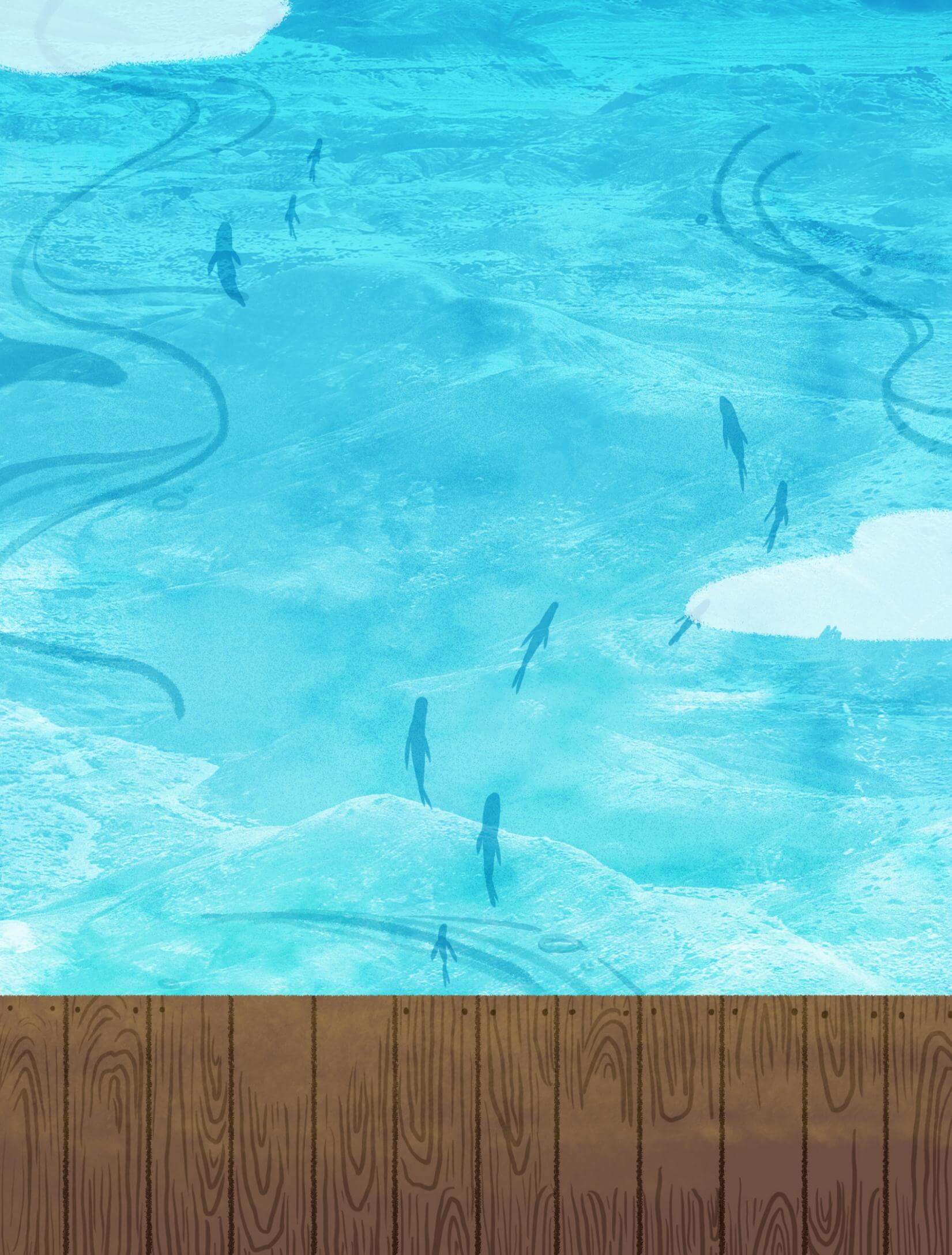 大暑气候特点
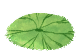 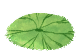 YOUR TITLE HERE
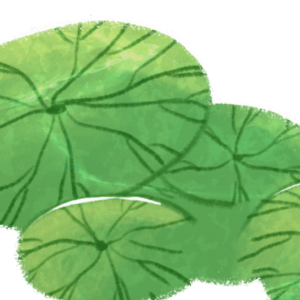 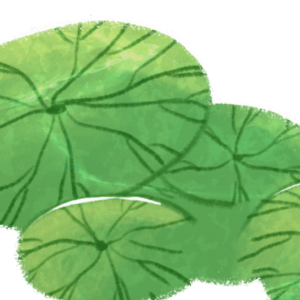 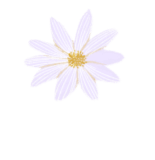 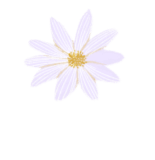 添加页面标题内容
请在此处添加具体内容，文字尽量言简意赅，简单说明即可，不必过于繁琐，注意板面美观度。请在此处添加具体内容，文字尽量言简意赅，简单说明即可，不必过于繁琐，注意板面美观度。
输入标题
输入标题
单击此处编辑您要的内容，建议您在展示时采用微软雅黑字体。单击此处编辑您要的内容，
单击此处编辑您要的内容，建议您在展示时采用微软雅黑字体。单击此处编辑您要的内容，
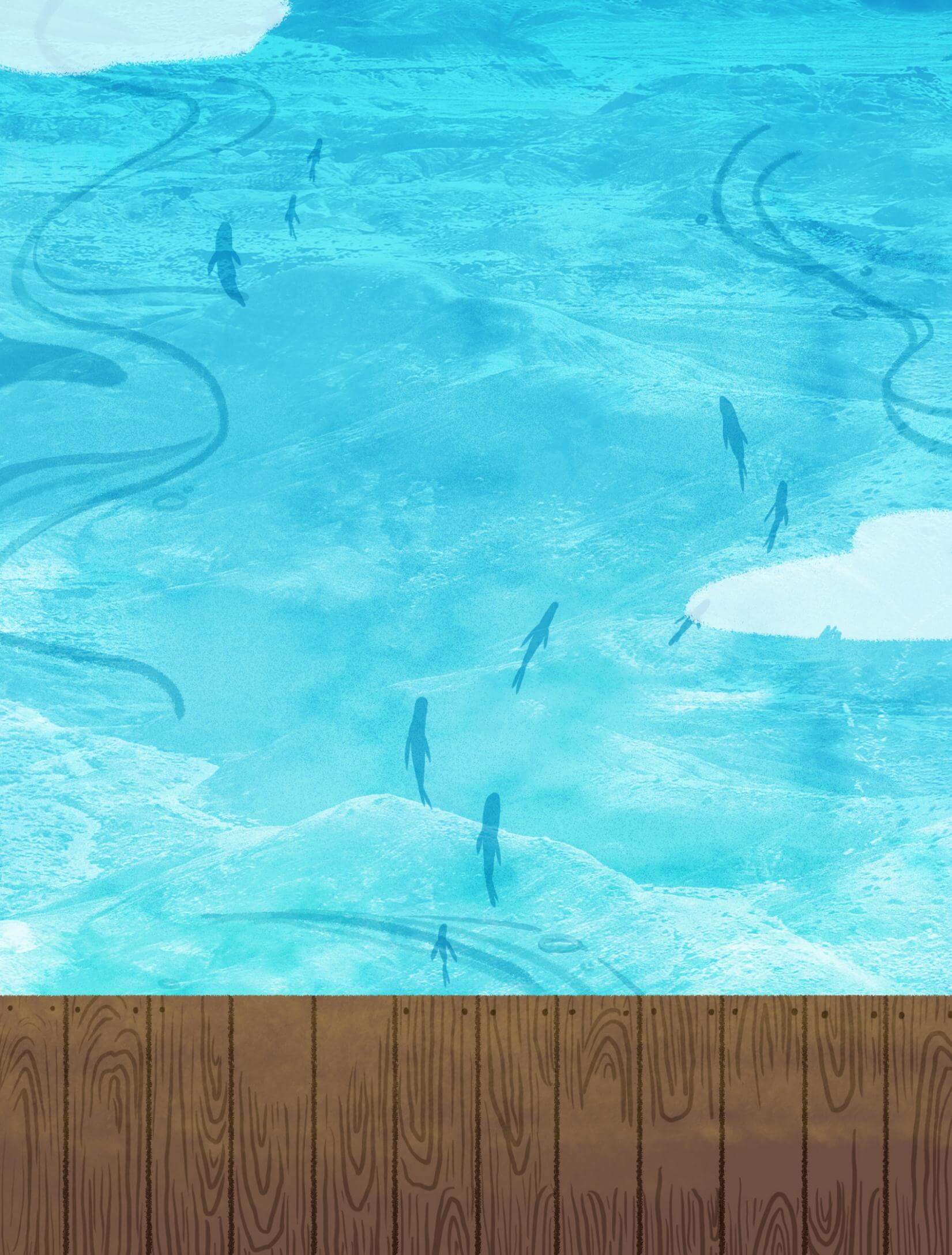 大暑气候特点
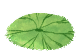 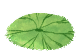 输入标题
输入标题
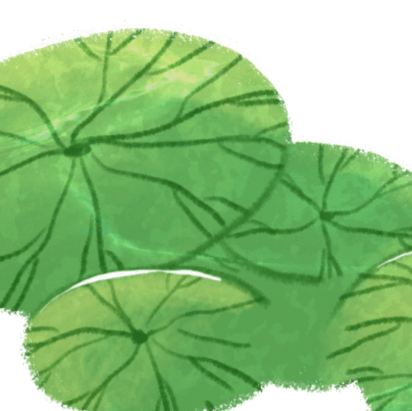 单击此处编辑您要的内容，建议您在展示时采用微软雅黑字体。单击此处编辑您要的内容，
单击此处编辑您要的内容，建议您在展示时采用微软雅黑字体。单击此处编辑您要的内容，
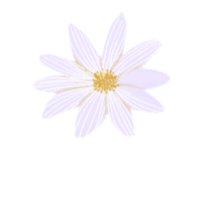 输入标题
输入标题
单击此处编辑您要的内容，建议您在展示时采用微软雅黑字体。单击此处编辑您要的内容，
单击此处编辑您要的内容，建议您在展示时采用微软雅黑字体。单击此处编辑您要的内容，
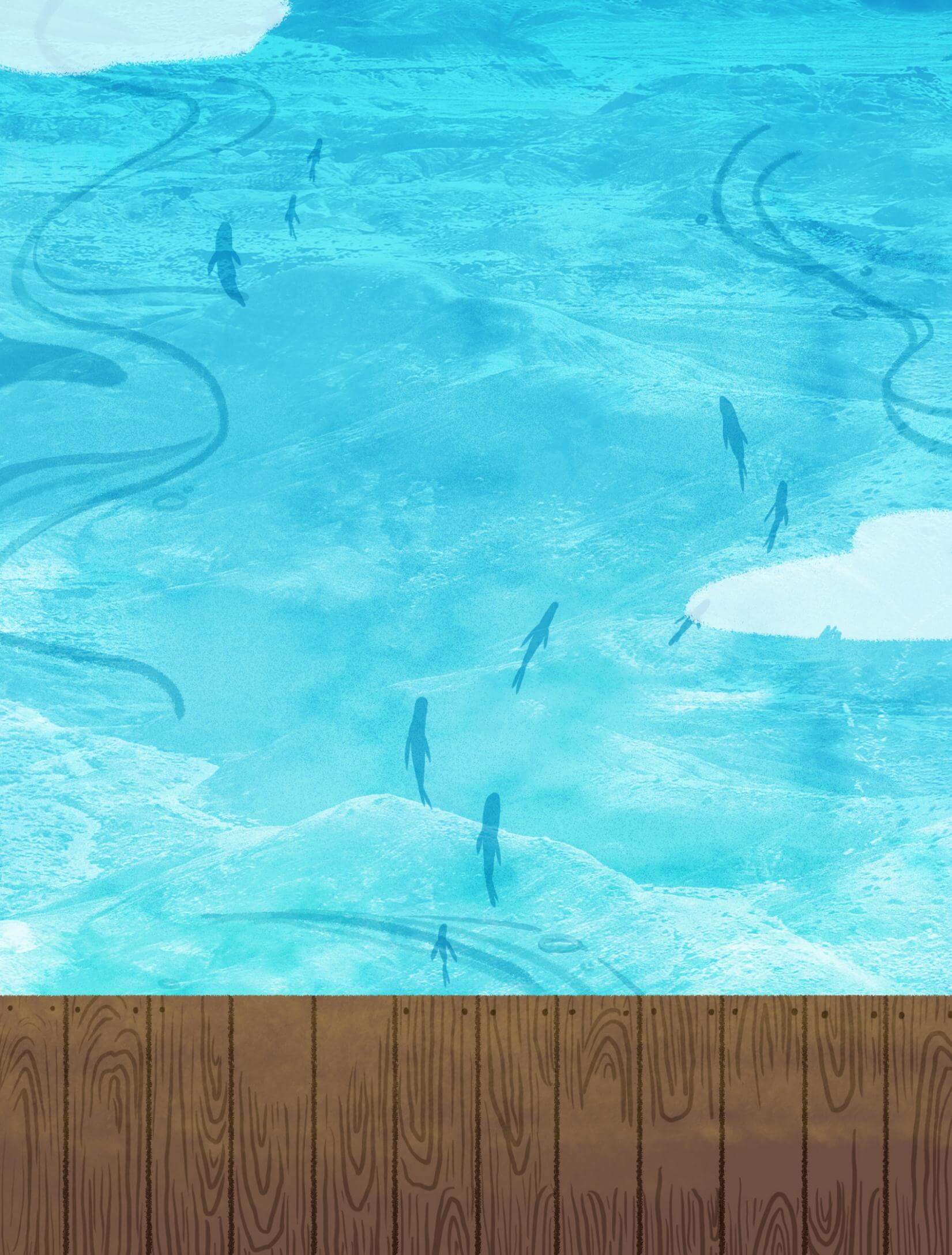 大暑气候特点
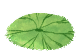 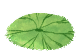 输入标题
输入标题
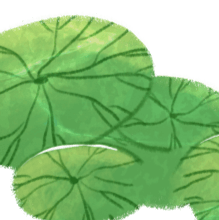 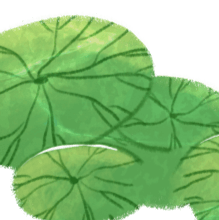 单击此处编辑您要的内容，建议您在展示时采用微软雅黑字体。单击此处编辑您要的内容，
单击此处编辑您要的内容，建议您在展示时采用微软雅黑字体。单击此处编辑您要的内容，
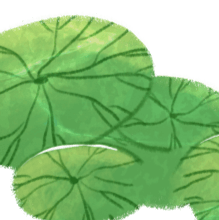 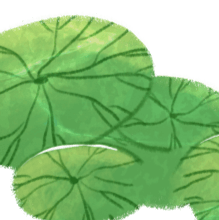 输入标题
输入标题
单击此处编辑您要的内容，建议您在展示时采用微软雅黑字体。单击此处编辑您要的内容，
单击此处编辑您要的内容，建议您在展示时采用微软雅黑字体。单击此处编辑您要的内容，
[Speaker Notes: https://www.ypppt.com/]
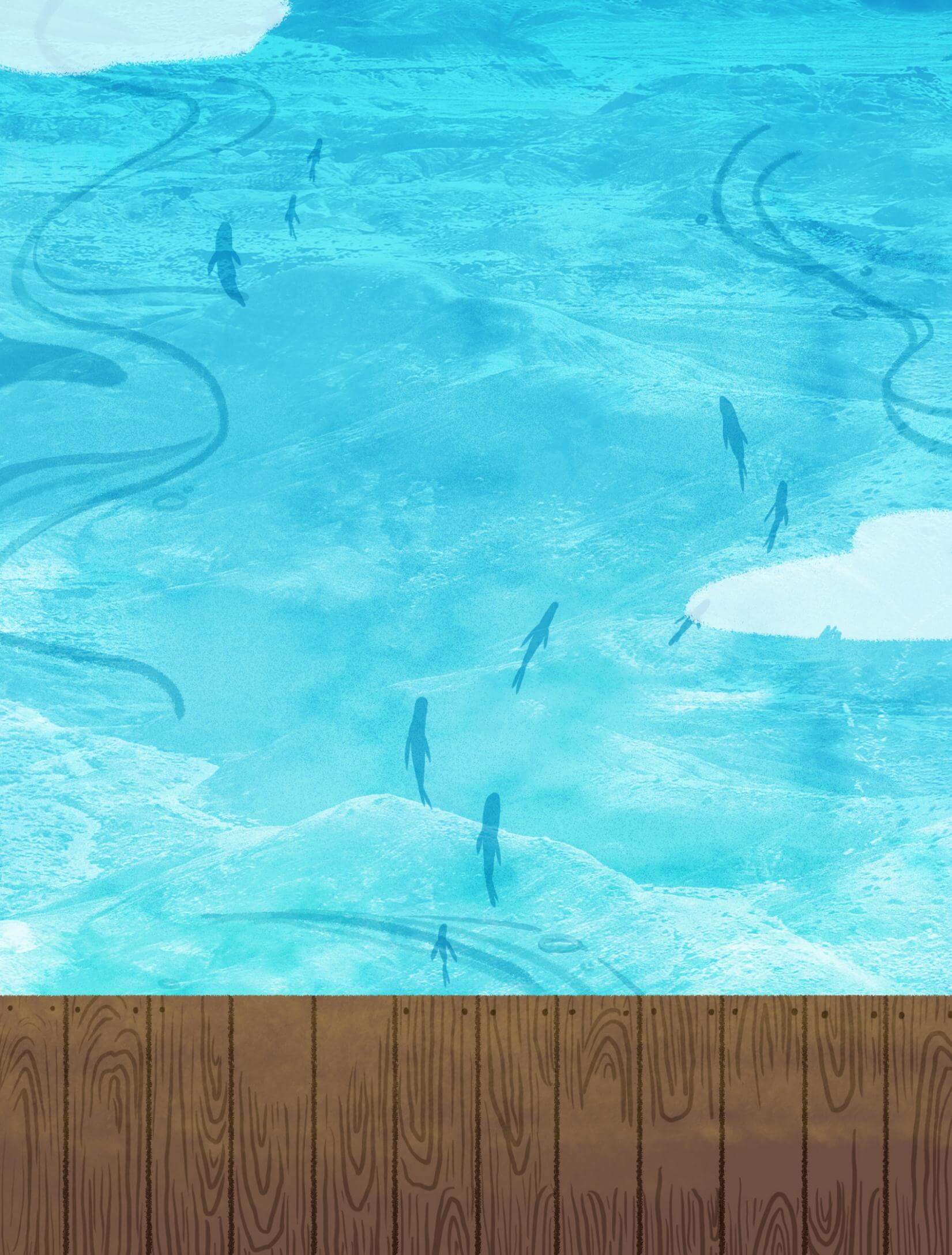 大暑气候特点
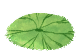 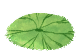 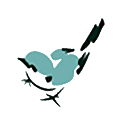 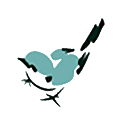 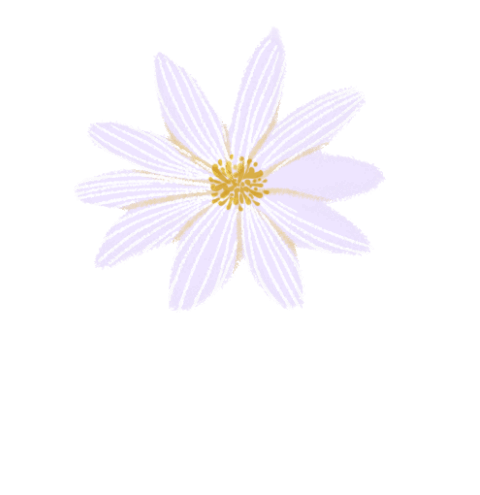 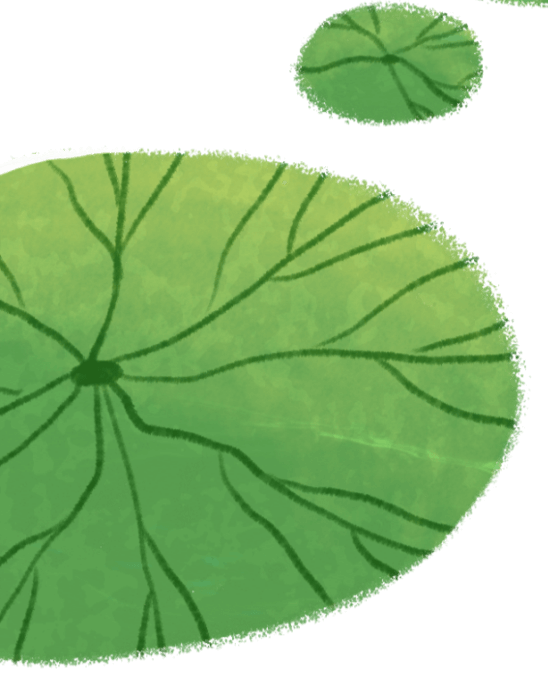 输入标题
输入标题
请输入文字内容，请输入文字内容，请输入文字内容，请输入文字内容
请输入文字内容，请输入文字内容，请输入文字内容，请输入文字内容
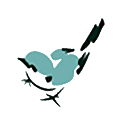 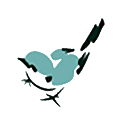 输入标题
输入标题
请输入文字内容，请输入文字内容，请输入文字内容，请输入文字内容
请输入文字内容，请输入文字内容，请输入文字内容，请输入文字内容
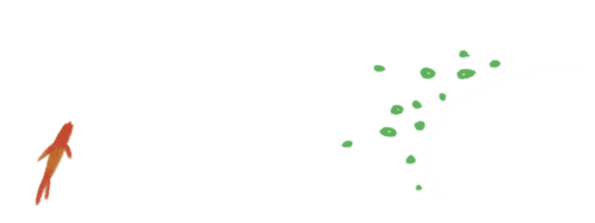 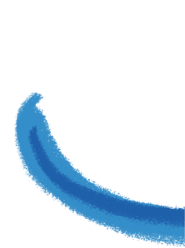 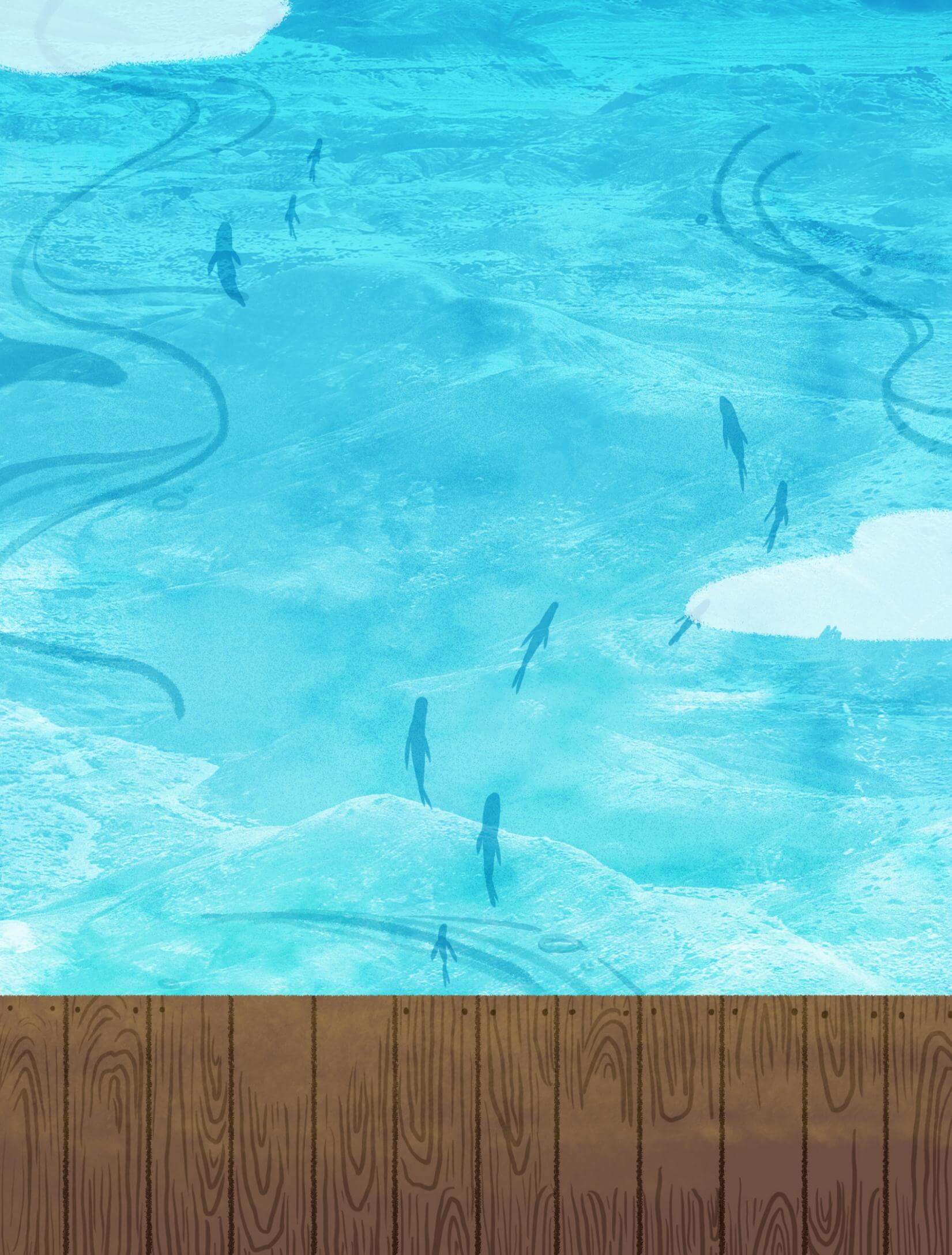 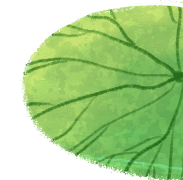 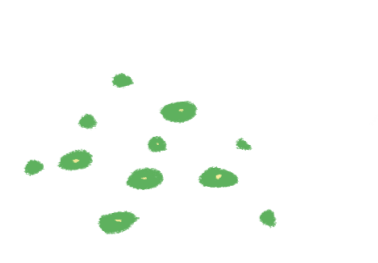 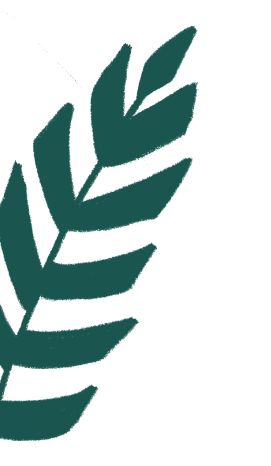 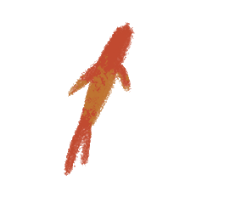 03  
大暑气候习俗
03
大暑气候习俗
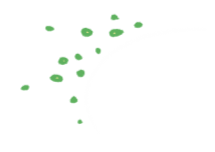 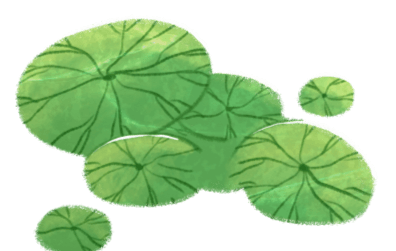 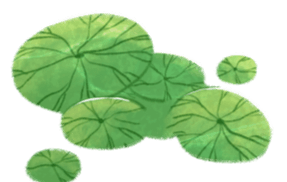 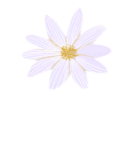 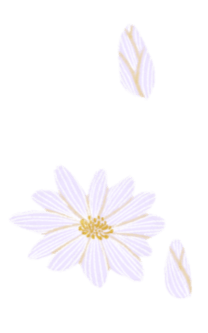 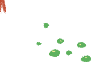 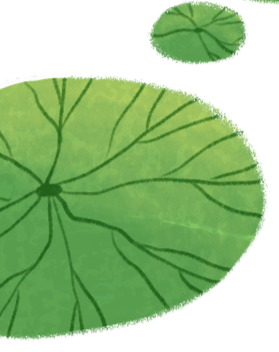 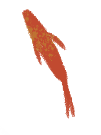 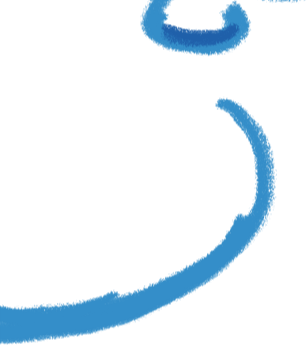 Life isn't about waiting for the storm to pass. it's about learning to dance Life isn't it's about learning to dance in the rain.
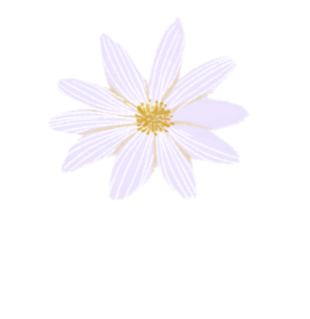 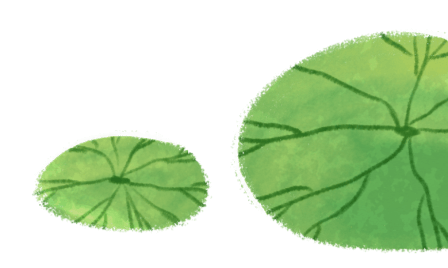 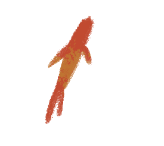 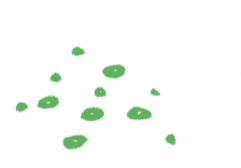 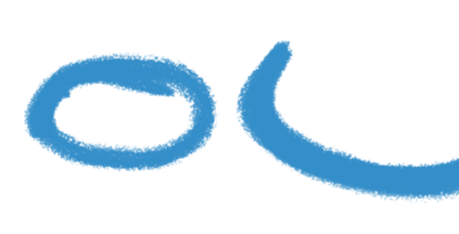 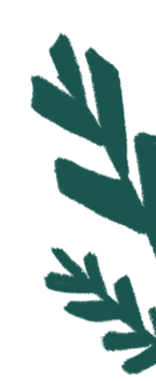 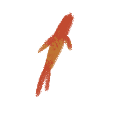 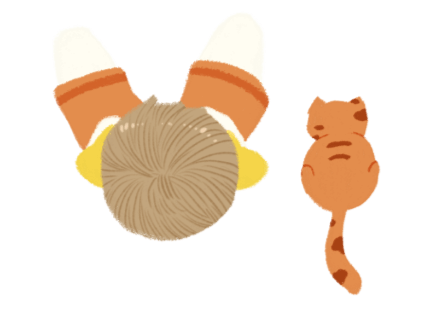 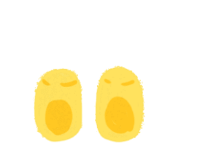 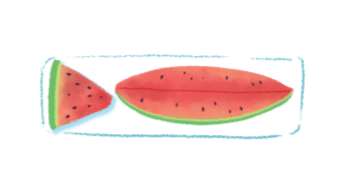 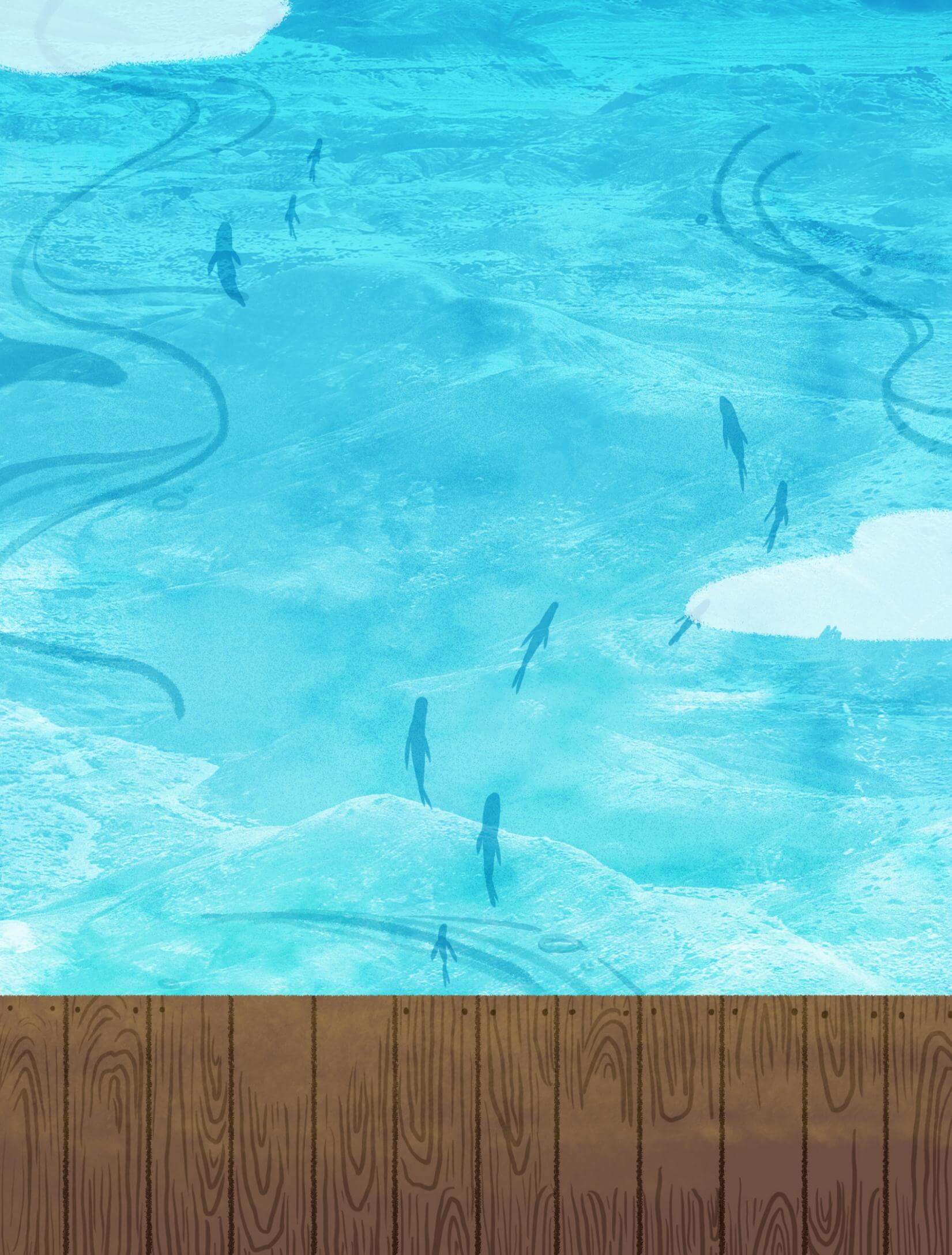 大暑节气习俗
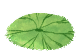 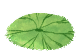 替换文字内容，添加相关标题，修改文字内容，也可以直接复制你的内容到此替换文字内容，添加相关标题，修改文字内容.替换文字内容，添加相关标题，修改文字内容，也可以直接复制你的内容到此替换文字内容
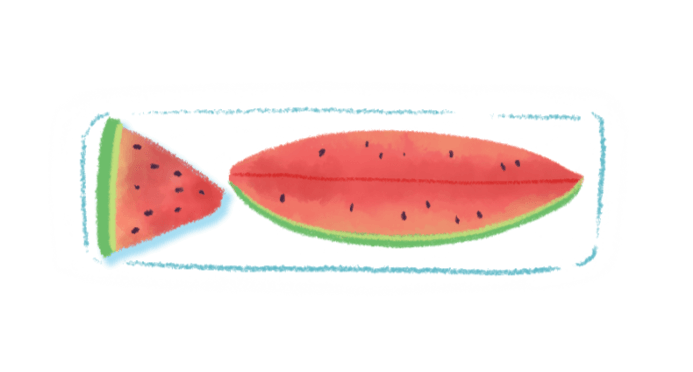 替换文字内容，添加相关标题，修改文字内容，也可以直接复制你的内容到此替换文字内容，添加相关标题，修改文字内容.替换文字内容，添加相关标题，修改文字内容，也可以直接复制你的内容到此替换文字内容
单击此处编辑您要的内容，建议您在展示时采用微软雅黑字体。单击此处编辑您要的内容，
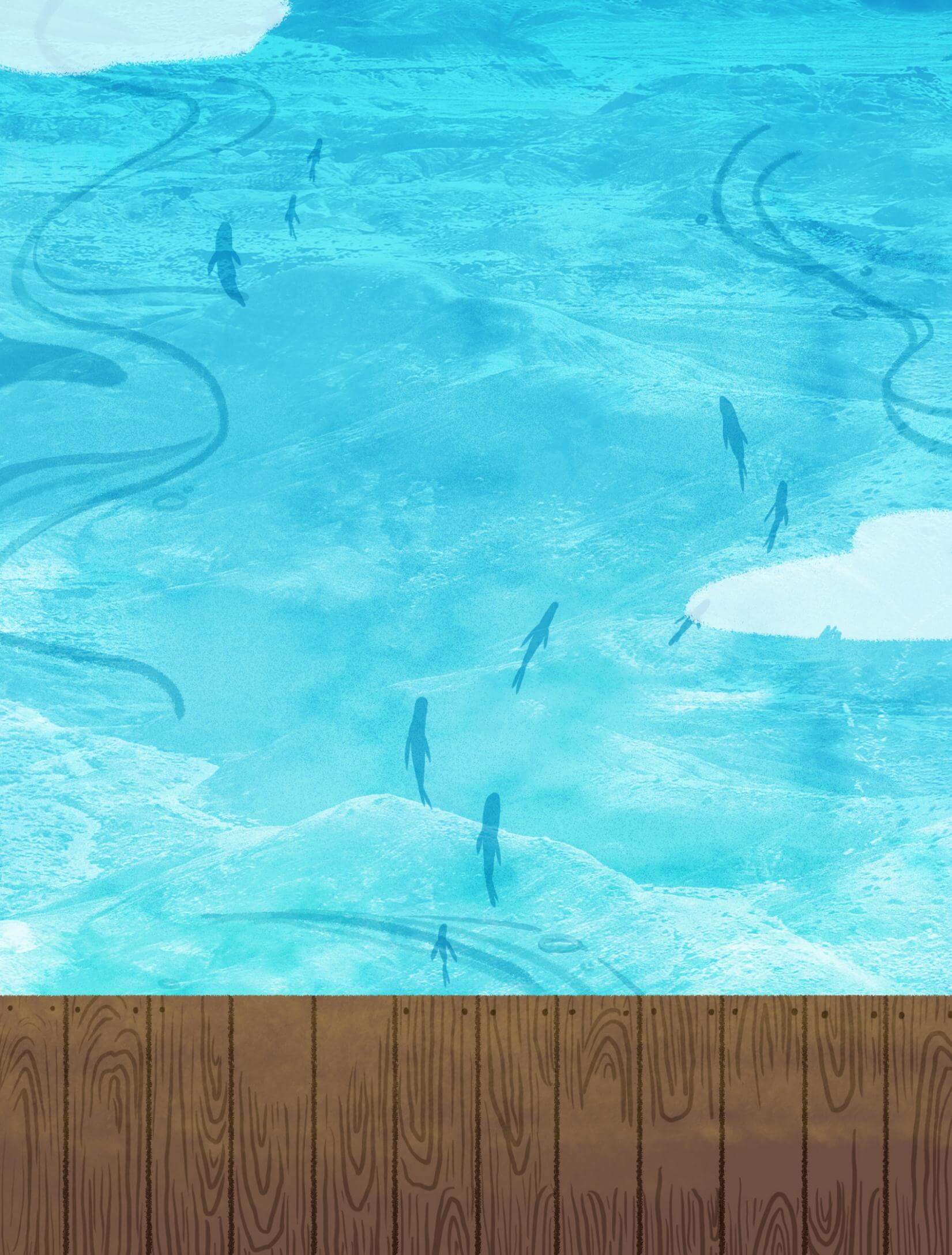 大暑节气习俗
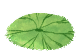 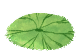 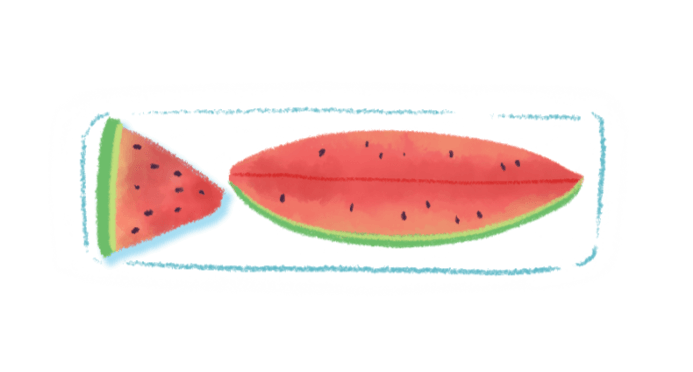 替换文字内容，添加相关标题，修改文字内容，也可以直接复制你的内容到此替换文字内容，添加相关标题，修改文字内容.替换文字内容，添加相关标题，修改文字内容
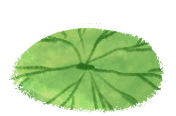 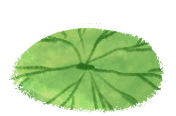 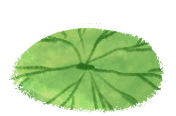 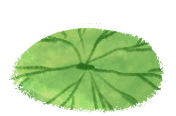 单击此处编辑您要的内容，建议您在展示时采用微软雅黑字体。单击此处编辑您要的内容，
单击此处编辑您要的内容，建议您在展示时采用微软雅黑字体。单击此处编辑您要的内容，
单击此处编辑您要的内容，建议您在展示时采用微软雅黑字体。单击此处编辑您要的内容，
单击此处编辑您要的内容，建议您在展示时采用微软雅黑字体。单击此处编辑您要的内容，
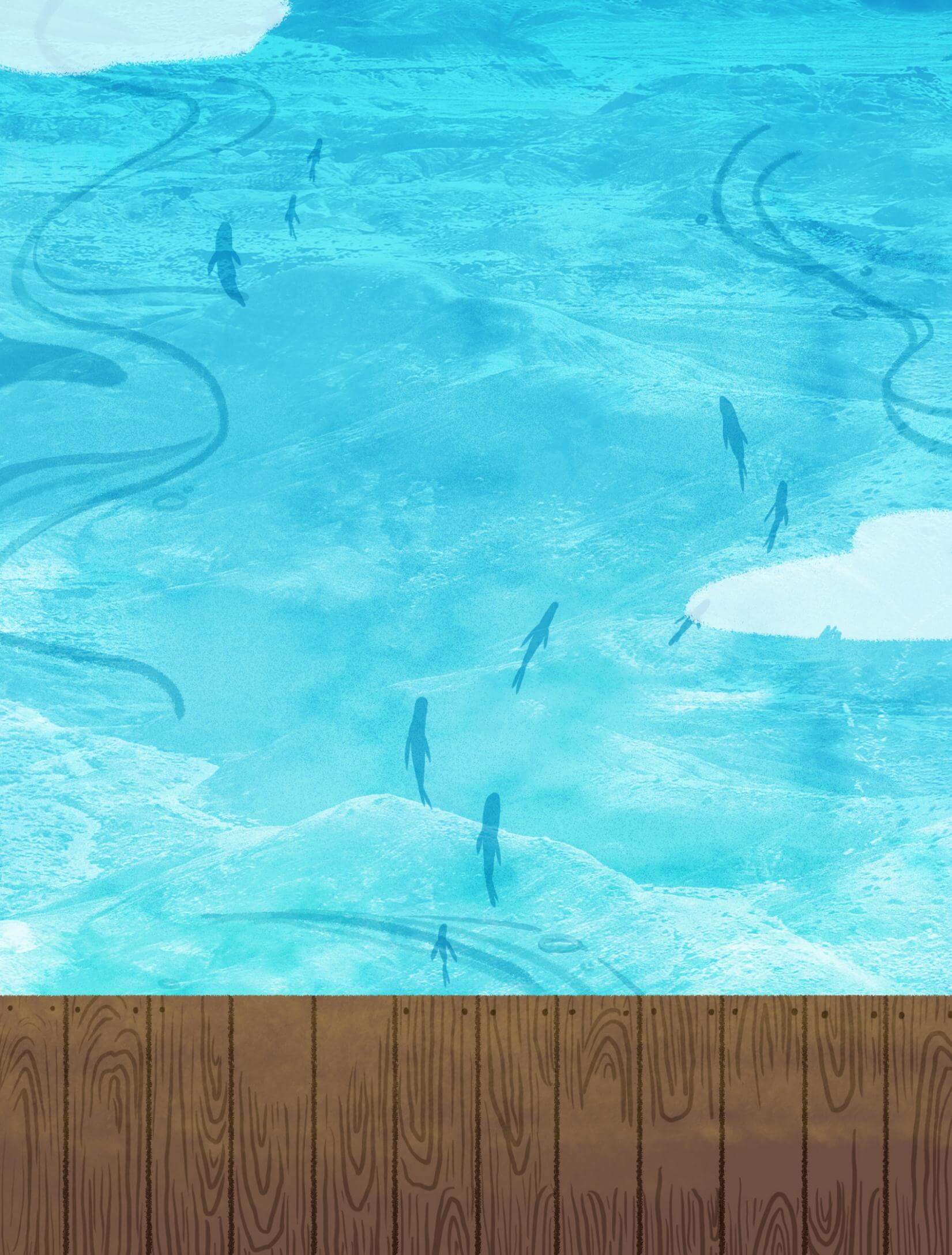 大暑节气习俗
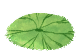 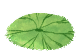 替换文字内容，添加相关标题，修改文字内容，也可以直接复制你的内容到此替换文字内容，添加相关标题，修改文字内容.替换文字内容，添加相关标题，修改文字内容，也可以直接复制你的内容到此替换文字内容
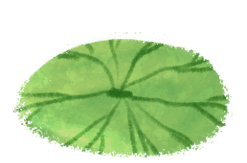 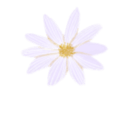 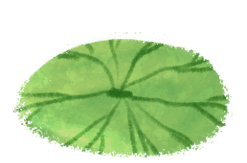 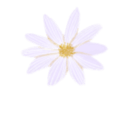 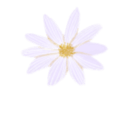 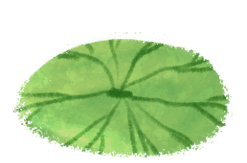 输入标题
输入标题
输入标题
单击此处编辑您要的内容，建议您在展示时采用微软雅黑字体。单击此处编辑您要的内容，
单击此处编辑您要的内容，建议您在展示时采用微软雅黑字体。单击此处编辑您要的内容，
单击此处编辑您要的内容，建议您在展示时采用微软雅黑字体。单击此处编辑您要的内容，
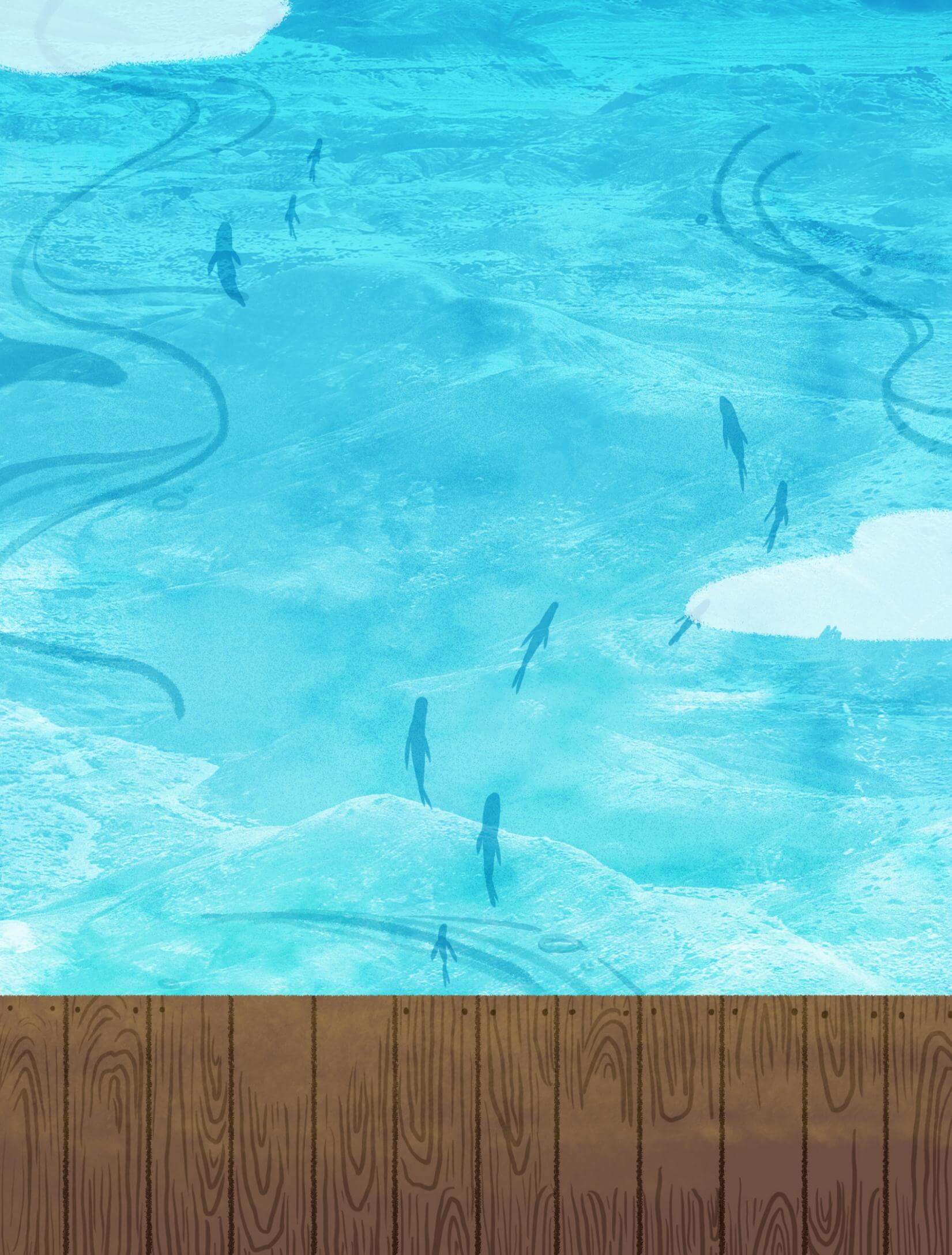 大暑节气习俗
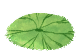 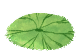 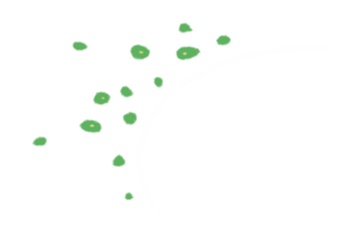 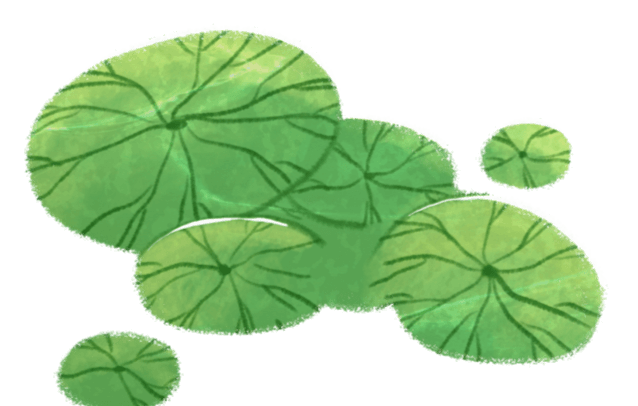 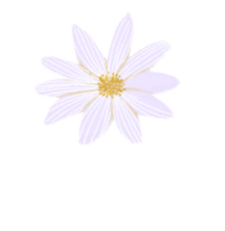 您的内容打在这里，或者通过复制您的文本后，在此框中选择粘贴，并选择只保留文字。在此录入上述图表的综合描述说明，在此录入上述图综合容表的打在这里，或者通过复制您的文本后。
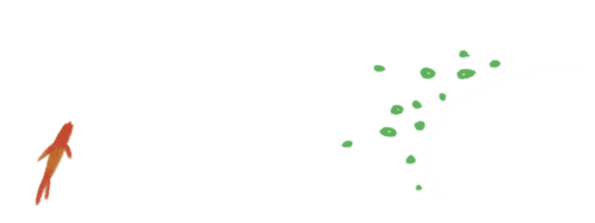 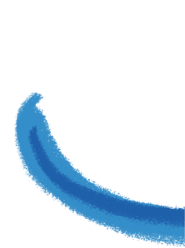 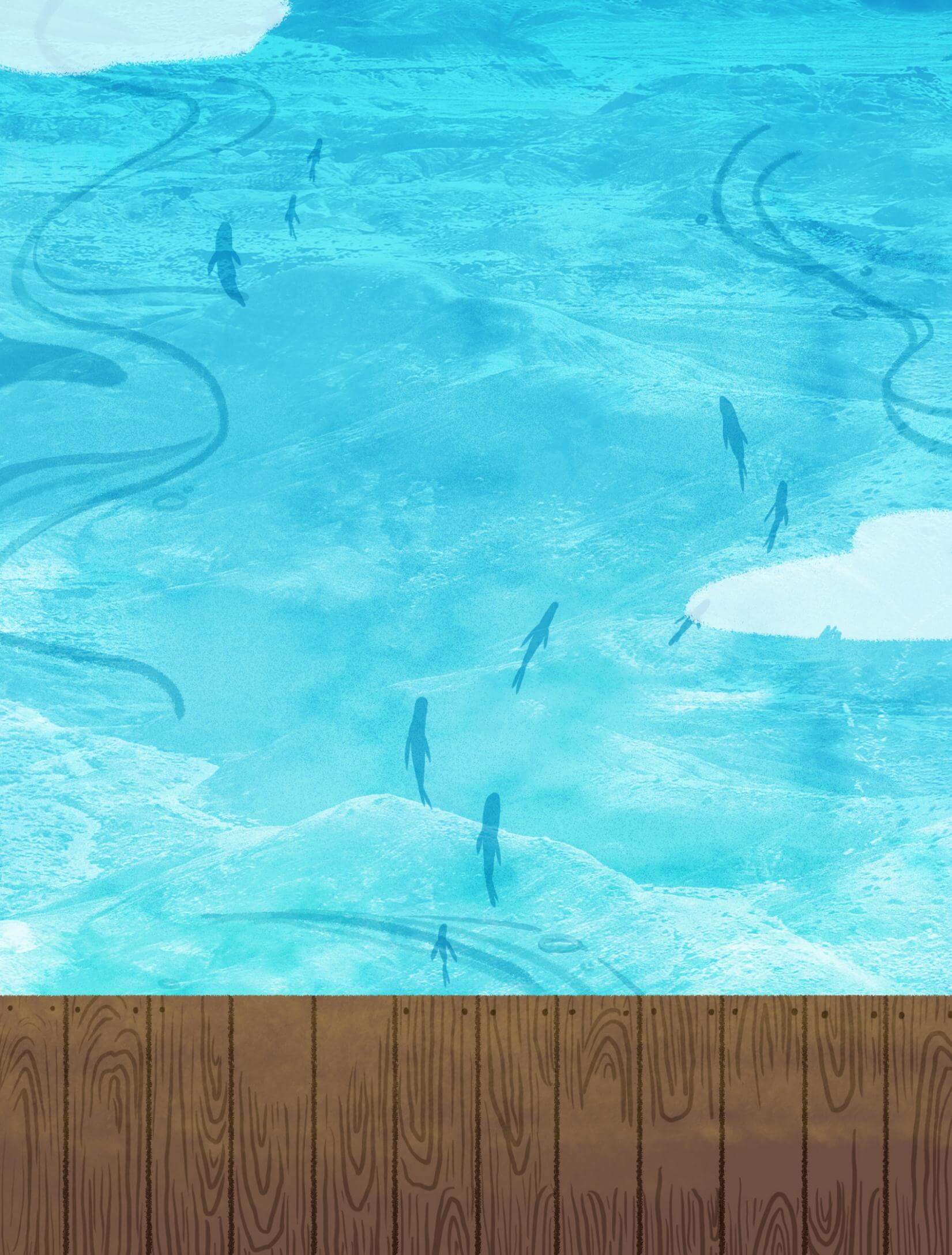 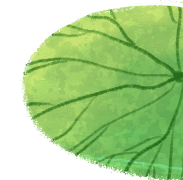 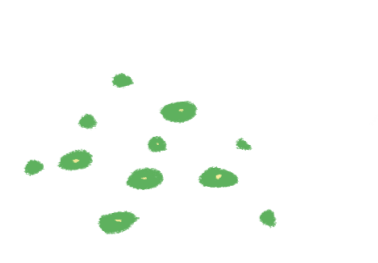 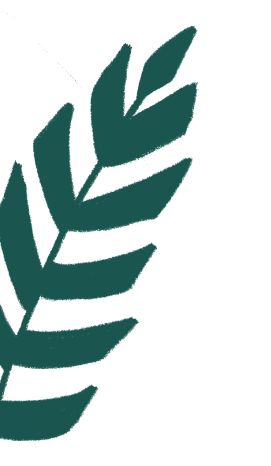 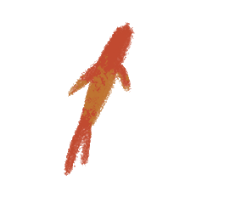 04  
大暑气候养生
04
大暑气候养生
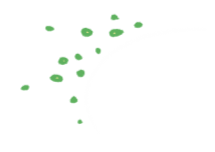 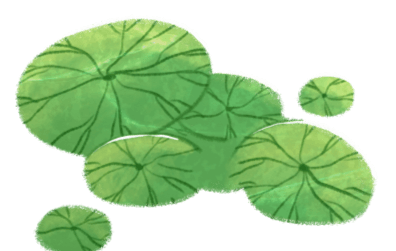 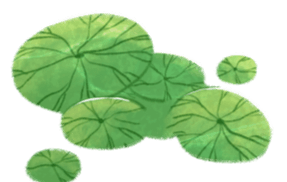 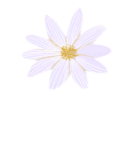 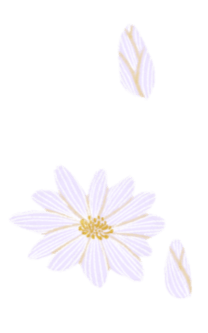 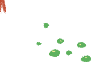 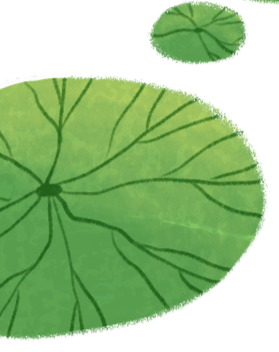 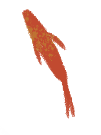 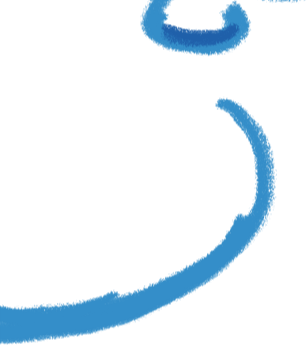 Life isn't about waiting for the storm to pass. it's about learning to dance Life isn't it's about learning to dance in the rain.
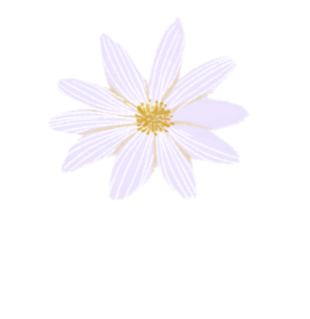 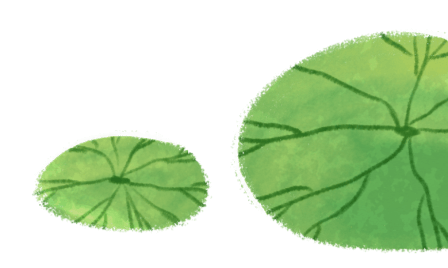 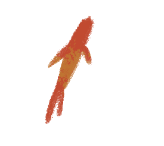 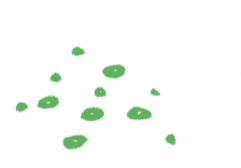 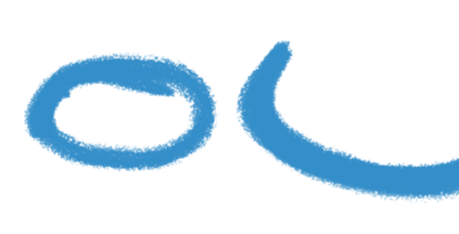 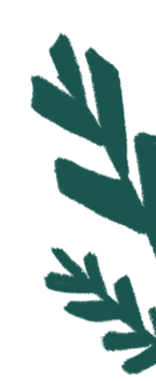 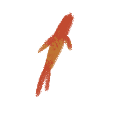 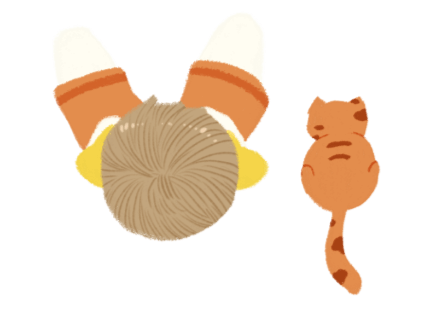 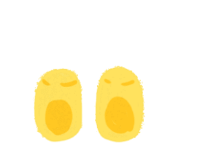 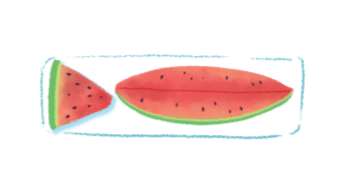 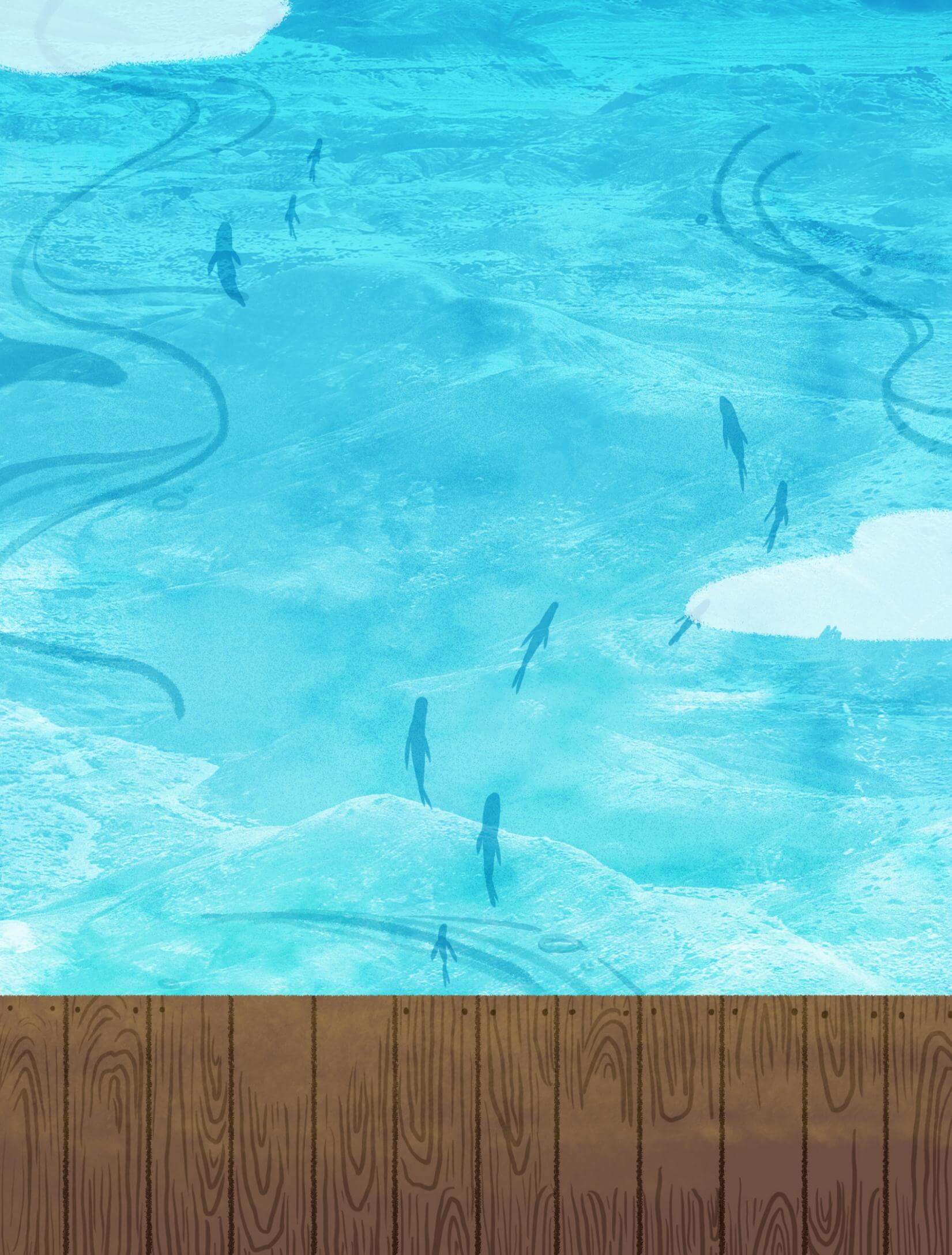 大暑节气养生
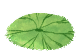 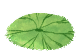 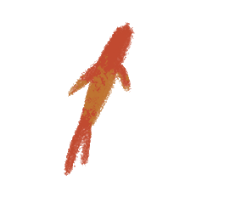 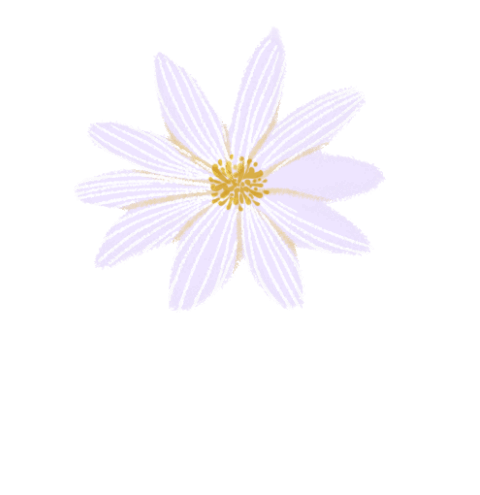 您的内容打在这里，或者通过复制您的文本后，在此框中选择粘贴，并选择只保留文字。在此录入上述图表的综合描述说明，在此录入上述图综合容表的打在这里，或者通过复制您的文本后。
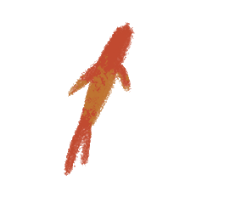 添加标题
添加标题
请输入文字内容，请输入文字内容，请输入文字内容，请输入文字内容
请输入文字内容，请输入文字内容，请输入文字内容，请输入文字内容
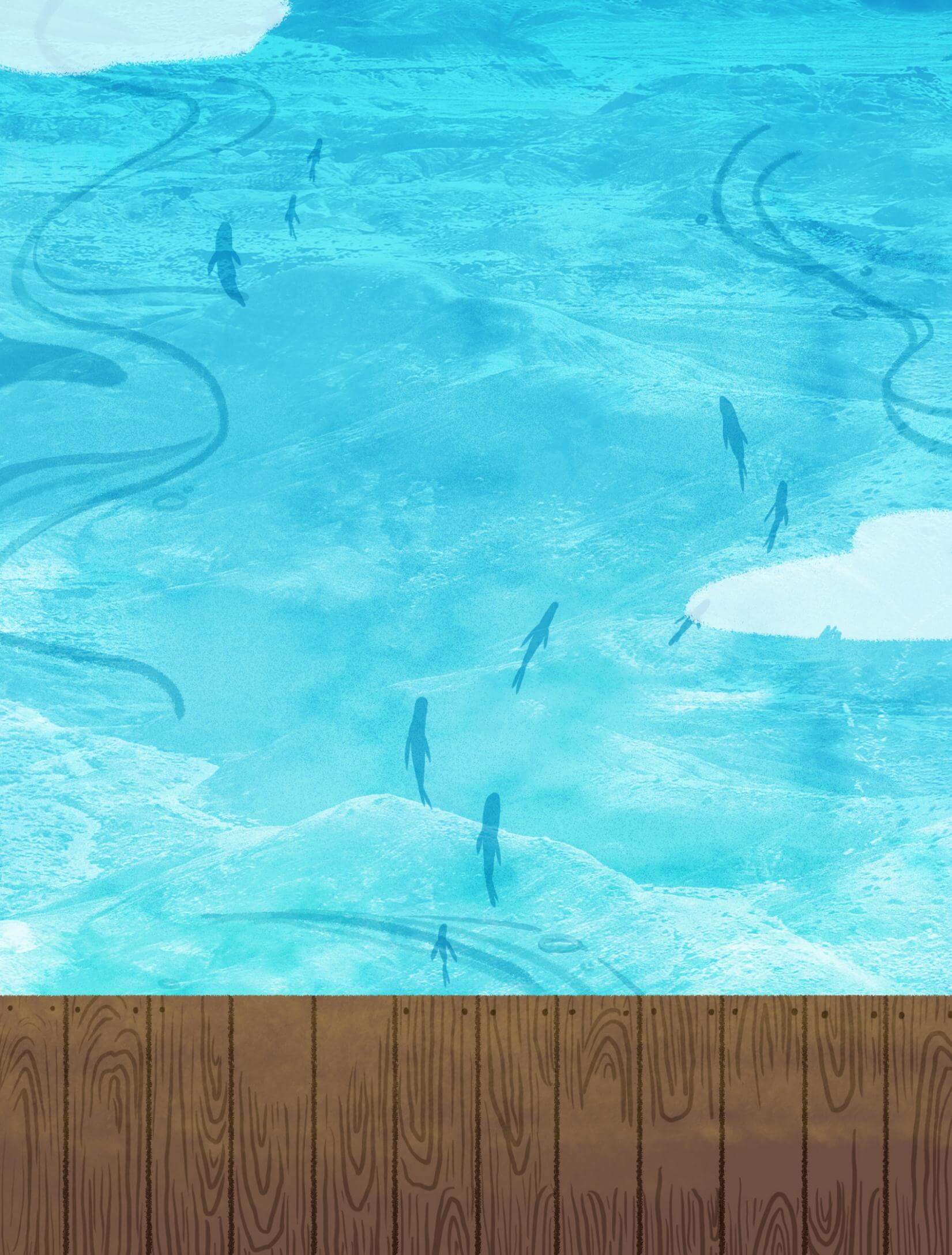 大暑节气养生
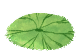 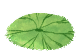 您的内容打在这里，或者通过复制您的文本后，在此框中选择粘贴，并选择只保留文字。在此录入上述图表的综合描述说明，在此录入上述图综合容表的打在这里，或者通过复制您的文本后。
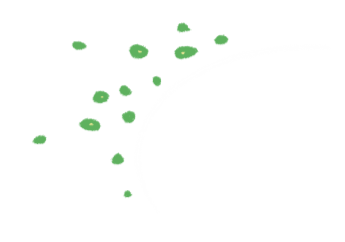 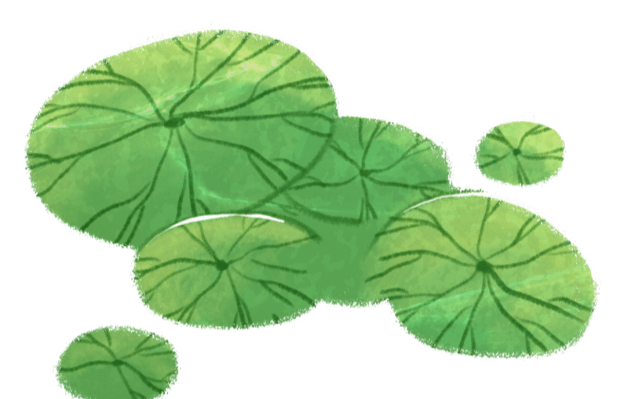 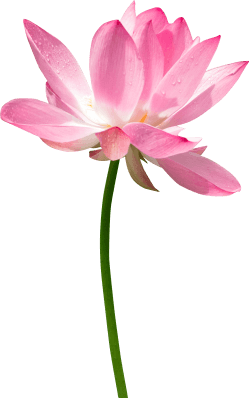 您的内容打在这里，或者通过复制您的文本后，在此框中选择粘贴，并选择只保留文字。在此录入上述图表的综合描述说明，在此录入上述图综合容表的打在这里，或者通过复制您的文本后。
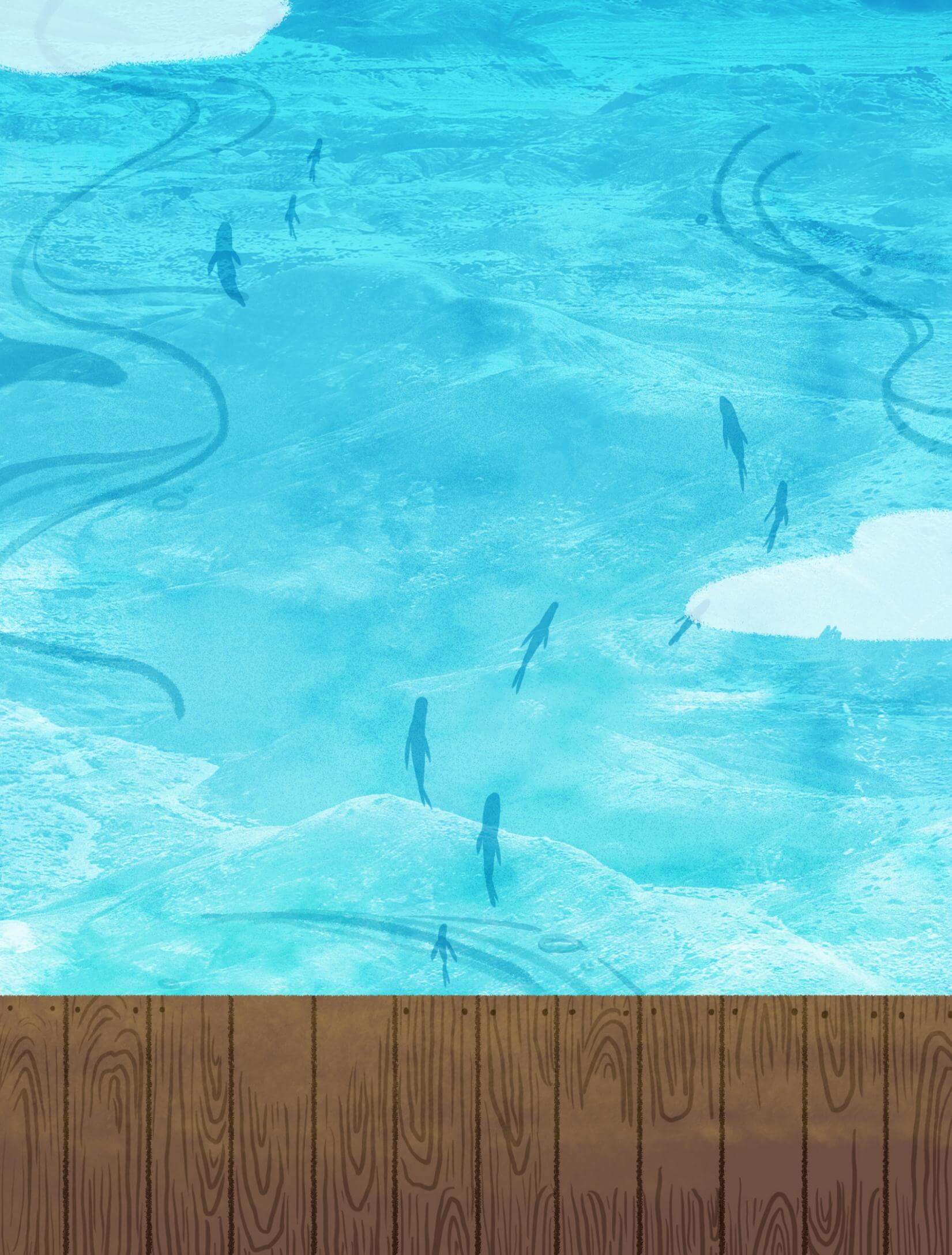 大暑节气养生
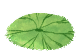 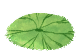 您的内容打在这里，或者通过复制您的文本后，在此框中选择粘贴，并选择只保留文字。在此录入上述图表的综合描述说明，在此录入上述图综合容表的打在这里，或者通过复制您的文本后。
您的内容打在这里，或者通过复制您的文本后，在此框中选择粘贴，并选择只保留文字。在此录入上述图表的综合描述说明，在此录入上述图综合容表的打在这里，或者通过复制您的文本后。
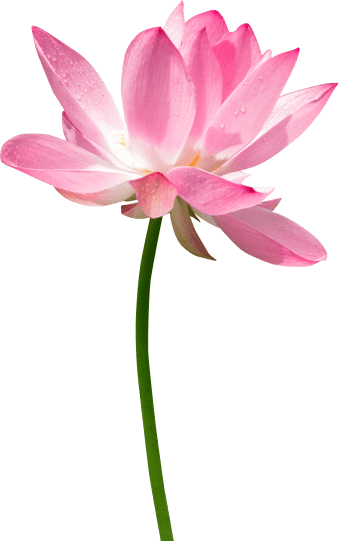 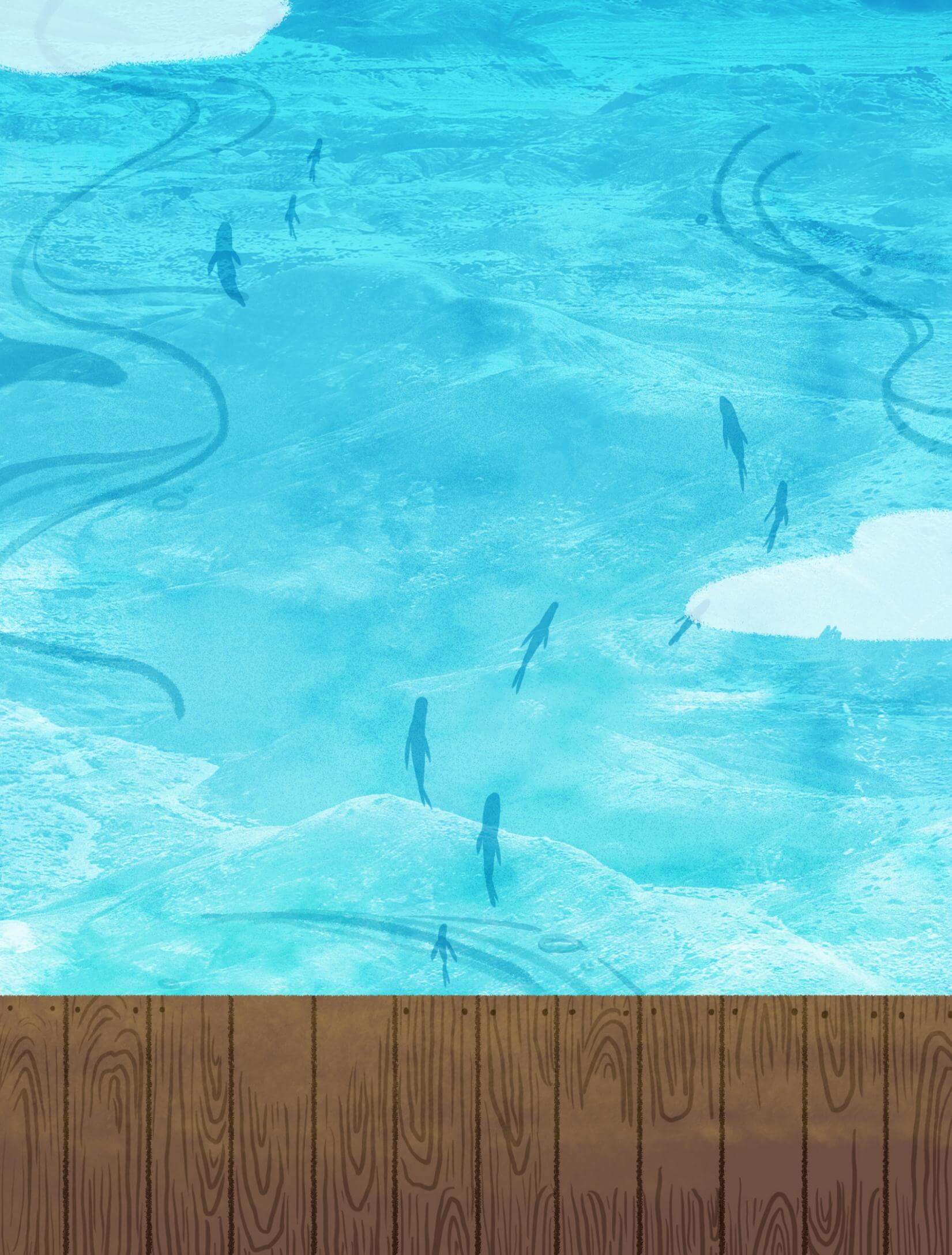 大暑节气养生
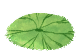 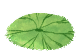 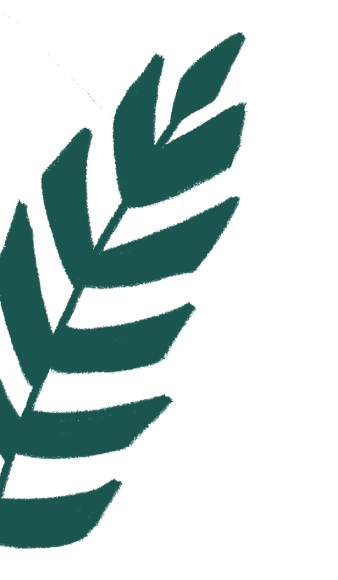 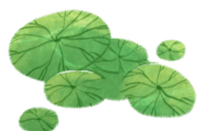 您的内容打在这里，或者通过复制您的文本后，在此框中选择粘贴，并选择只保留文字。在此录入上述图表的综合描述说明，在此录入上述图综合容表的打在这里，或者通过复制您的文本后,或者通过复制您的文本后。
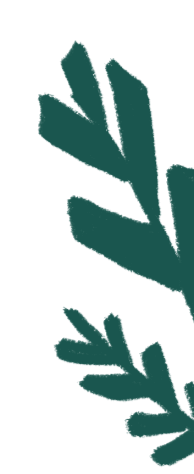 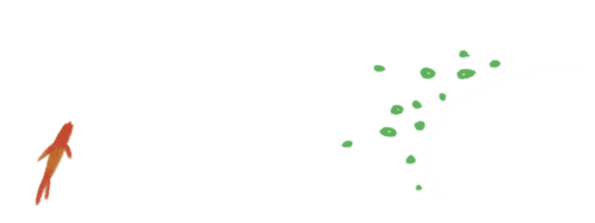 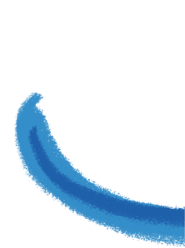 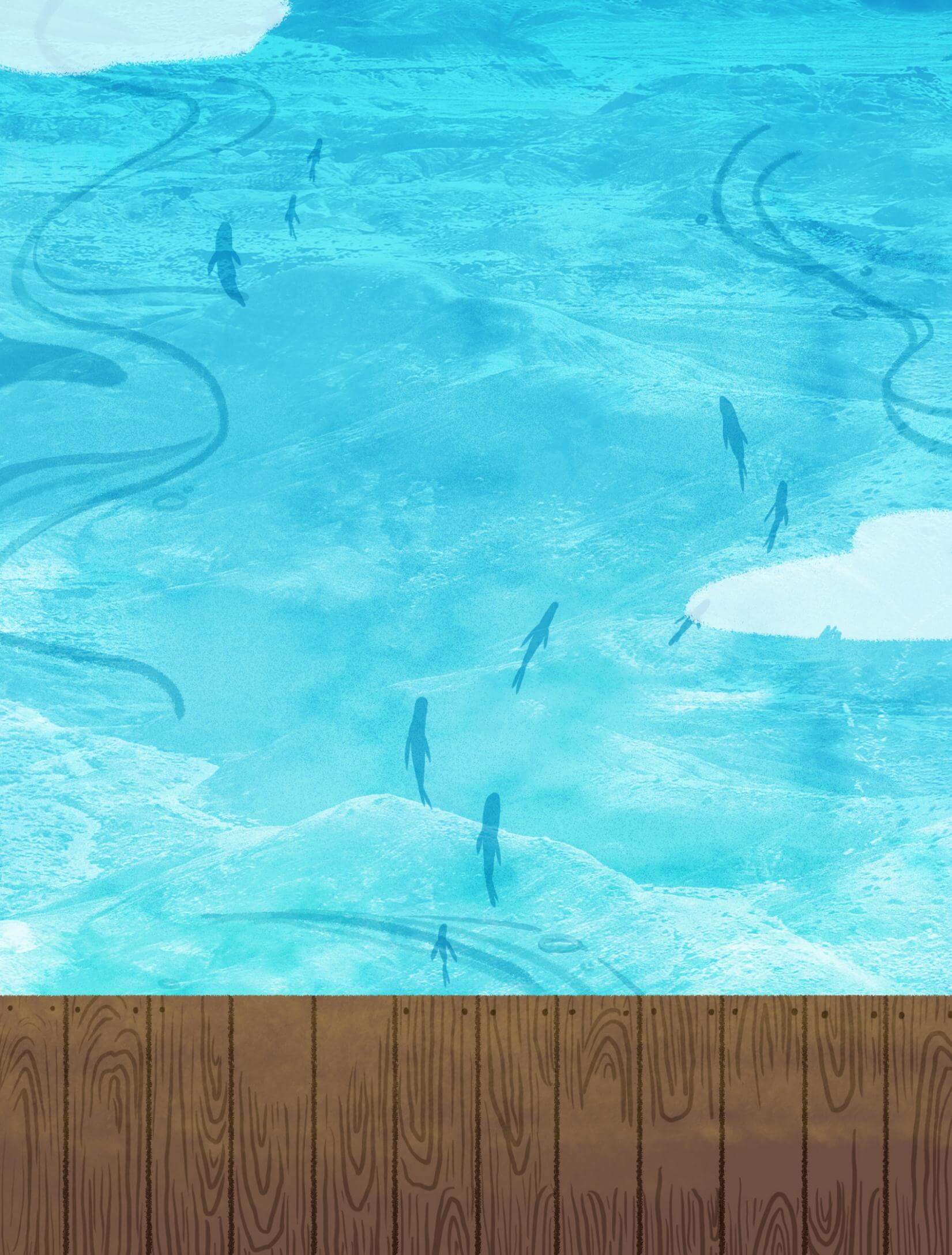 中国传统二十四节气
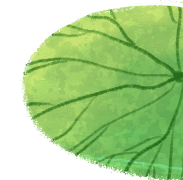 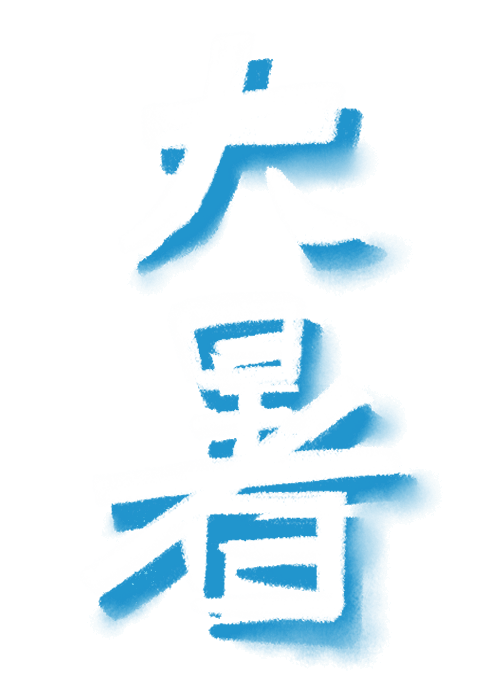 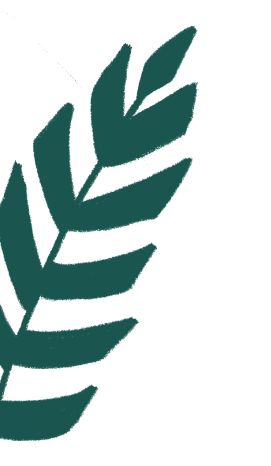 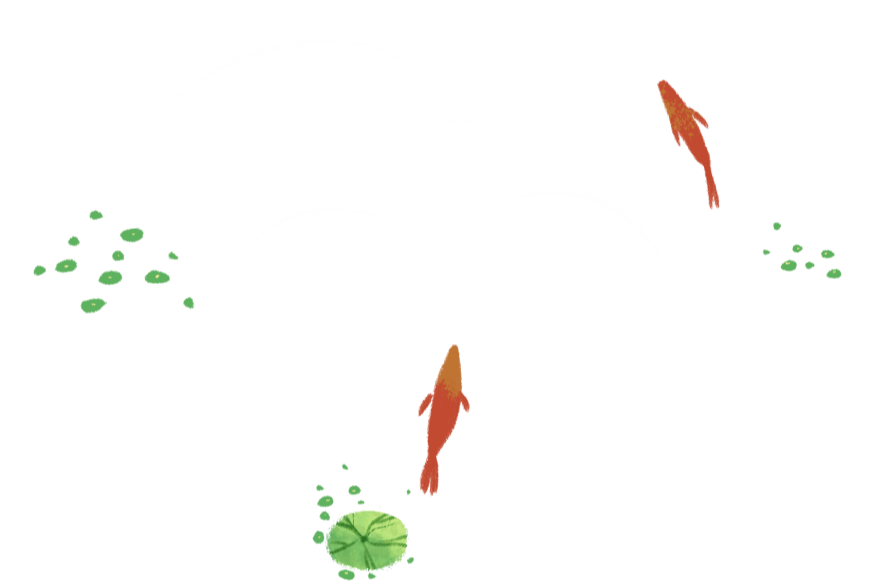 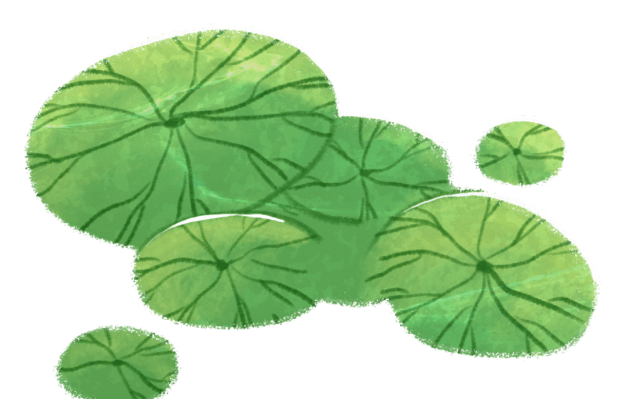 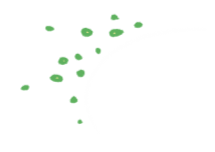 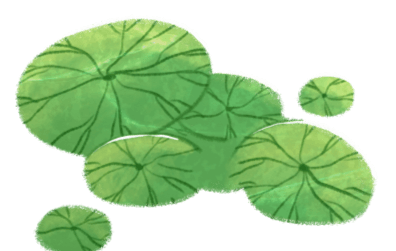 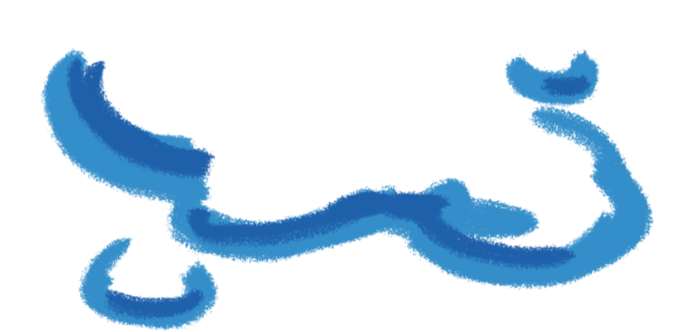 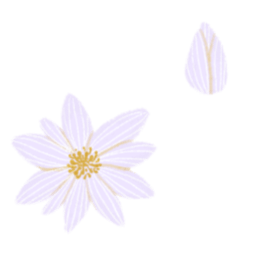 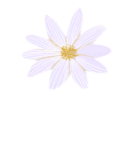 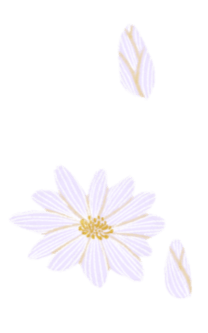 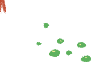 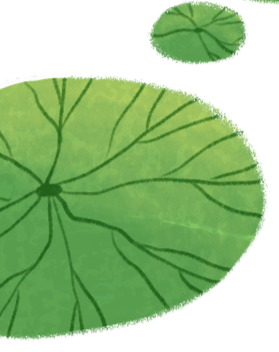 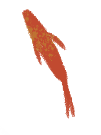 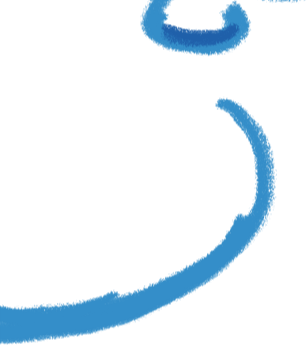 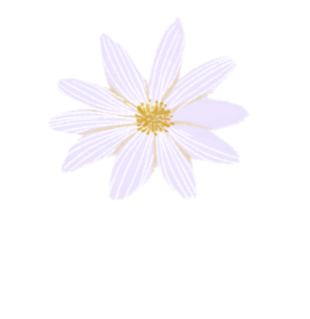 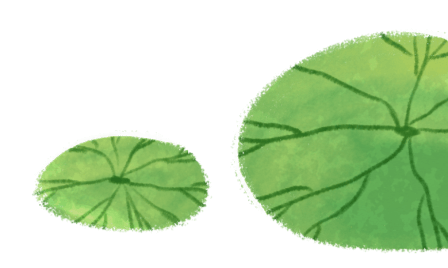 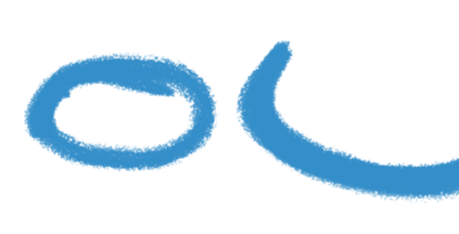 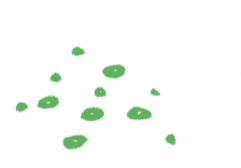 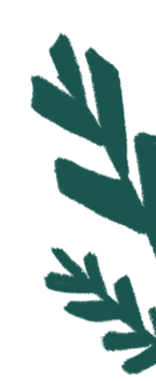 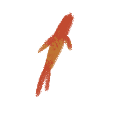 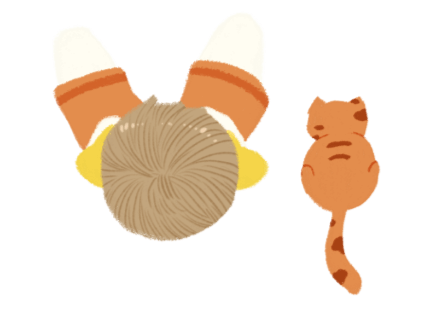 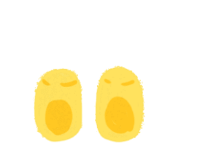 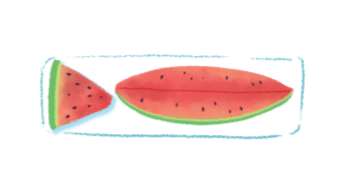 更多精品PPT资源尽在—优品PPT！
www.ypppt.com
PPT模板下载：www.ypppt.com/moban/         节日PPT模板：www.ypppt.com/jieri/
PPT背景图片：www.ypppt.com/beijing/          PPT图表下载：www.ypppt.com/tubiao/
PPT素材下载： www.ypppt.com/sucai/            PPT教程下载：www.ypppt.com/jiaocheng/
字体下载：www.ypppt.com/ziti/                       绘本故事PPT：www.ypppt.com/gushi/
PPT课件：www.ypppt.com/kejian/
[Speaker Notes: 模板来自于 优品PPT https://www.ypppt.com/]